EE 350 / ECE 490Analog Communication Systems
Ch. 1 – Introductory Topics
1/19/2010
Fairfield U. -  R. Munden - EE350
1
Syllabus
1/19/2010
Fairfield U. -  R. Munden - EE350
2
Course Objectives
1/19/2010
Fairfield U. -  R. Munden - EE350
3
Course Particulars
Textbook:	
Modern Electronic Communication (9th ed.) Jeffrey S. Beasley & Gary M. Miller.  Pearson / Prentice Hall.  ISBN-13: 9780132251136
Required Software:
1.	MatLab Student Ed. (The Math Works) or Classroom Kit (SOE) MatLab Tutorial by B. Aliane 
2.	Circuit simulator – the book uses (and should include a CD student version of) Electronics Workbench Multisim, or LTSpice IV – A useful, free spice simulation package from Linear Technologies. 
Web Resources:
 Eidos – course materials and grades will be posted using Eidos as the course management website.  http://eidos.fairfield.edu – you should have access if you are registered for the course.
Textbook Website – provides files, reviews, problems, and many resources to accompany studying with the textbook. http://wps.prenhall.com/chet_beasley_modeleccomm_9/
Performance Indicators and Grading:  
Three exams will be given covering several concepts each.  Exams will be take-home, but individual effort.
1/19/2010
Fairfield U. -  R. Munden - EE350
4
Academic Policies
Exam grading:
The purpose of the exams is to convey your understanding of the material; therefore, it is important that you show your work.  Even if you feel that the solution to a problem is obvious; you must still explain why it is obvious.  Furthermore; if you are asked to solve a problem using a given technique; then please use that technique; otherwise, I have no way to judge your understanding of the technique being tested.  
Homework policy:
Homework will be assigned from the book as your primary preparation for the exams.  We will review select homework problems in class and you will be asked to work them on the board for a participation grade.  We will also incorporate design problems / projects as appropriate to the material.  These problems are designed to challenge you to think beyond what the book has told you, and do real engineering.  There may be more than one correct answer. These will be the primary factors in your HW grade. If you know in advance that you will be missing class please contact me to make arrangemeIf you understand how to do the homework problems you will have an easier time with the Exams.
1/19/2010
Fairfield U. -  R. Munden - EE350
5
Academic Integrity
Working with classmates to study, resolve problems, and learn the material is expected and encouraged during normal course work.  However, during individual evaluations (e.g. quizzes, exams, individual projects, etc.) you are expected to comply with all standards of academic honesty.  You will be graded fairly, and so your work should fairly represent your knowledge, abilities, and effort, not that of others.  Any breach of integrity (including but not limited to: copying solutions, internet solutions, copying from peers, claiming work or designs without proper citation, etc.), will not only impact your ability to learn the material and my ability to help you through proper feedback, it will result in academic penalty.  Any individual found in breach of this code will fail the afflicted assignment and will be asked to meet privately; any other offenses will be referred to the Dean for further action, and could result in penalties as severe as expulsion from the University.
1/19/2010
Fairfield U. -  R. Munden - EE350
6
Schedule
1/19/2010
Fairfield U. -  R. Munden - EE350
7
Outline
Introduction
The dB in Communications
Noise
Noise Designation and Calculation
Noise Measurement
Information and Bandwidth
LC Circuits
Oscillators
Troubleshooting
1/19/2010
Fairfield U. -  R. Munden - EE350
8
Objectives
Describe a basic communication system and explain the concept of modulation
Develop an understanding of the use of the decibel (dB) in communication systems
Define electrical noise and explain its effect at the first stages of a receiver
Calculate the thermal noise generated by a resistor
Calculate the signal-to-noise ratio and noise figure for an amplifier
Describe several techniques for making noise measurements
Explain the relationship among information, bandwidth, and time of transmission
Analyze nonsinusoidal repetitive waveforms via Fourier Analysis
Analyze the operation of various RLC circuits
Describe the operation of common LC and crystal oscillators
1/19/2010
Fairfield U. -  R. Munden - EE350
9
Modulation
1/19/2010
Fairfield U. -  R. Munden - EE350
10
Communication Systems
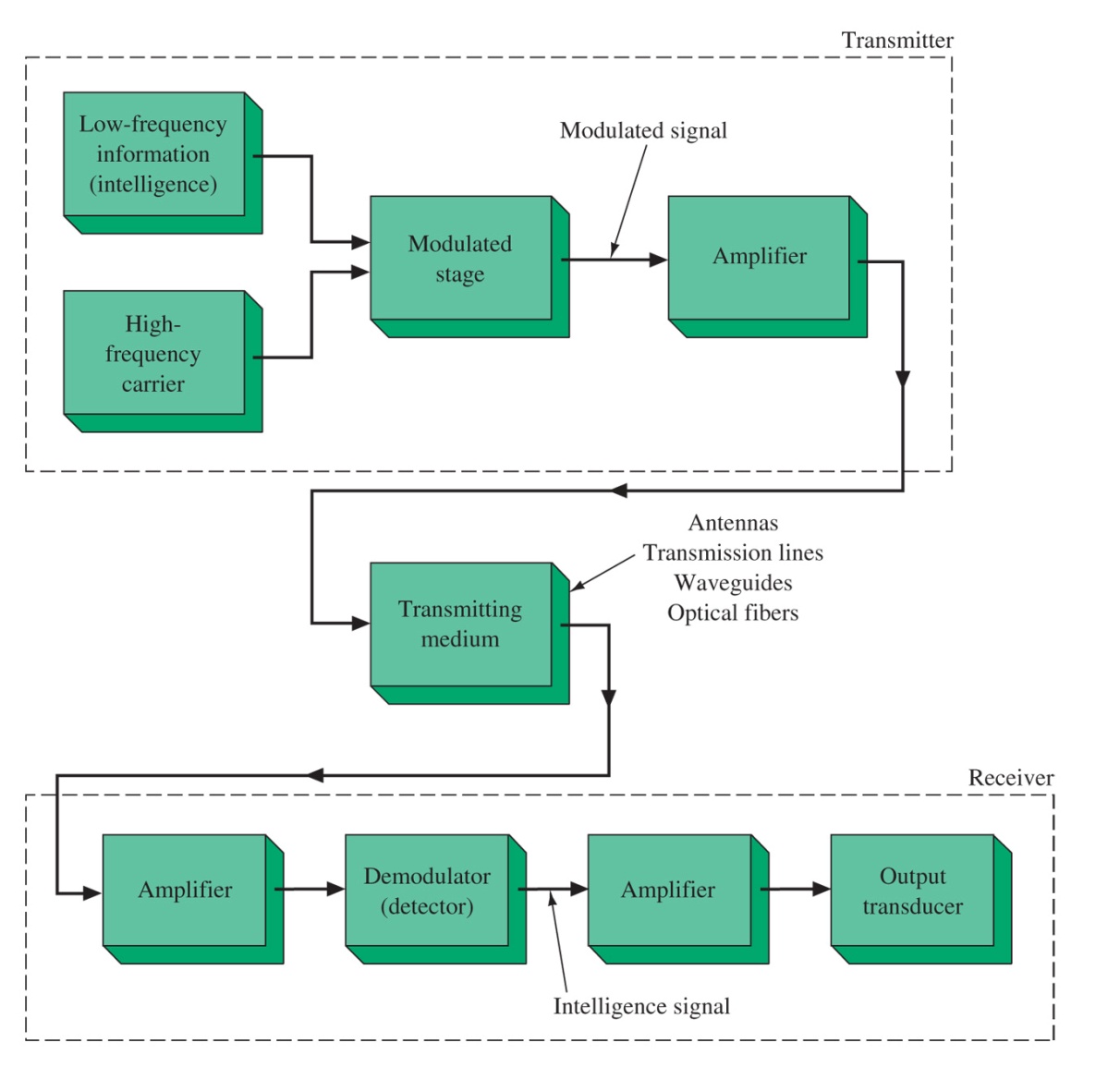 Figure 1-1   A communication system block diagram.
1/19/2010
Fairfield U. -  R. Munden - EE350
11
The dB in Communications
0-dBm is measured relative to a standard of 1mW on a 600 Ω load.
Other loads such as 75 Ω (video) or 50 Ω (radio) can also be denoted as dBm(75/50/600) showing the reference load and denoting 1mW of power.
1/19/2010
Fairfield U. -  R. Munden - EE350
12
Noise
External Noise:
Human-made noise up to about 500 MHz
Atmospheric Noise: up to about 20 MHz
Space Noise (Solar and Cosmic): 8MHz to 1.5 GHz

Intrinsic Noise:
Thermal Noise (Johnson or White noise)
Shot Noise
1/f (flicker or pink) noise
Transit Time noise
1/19/2010
Fairfield U. -  R. Munden - EE350
13
Noise Amplification
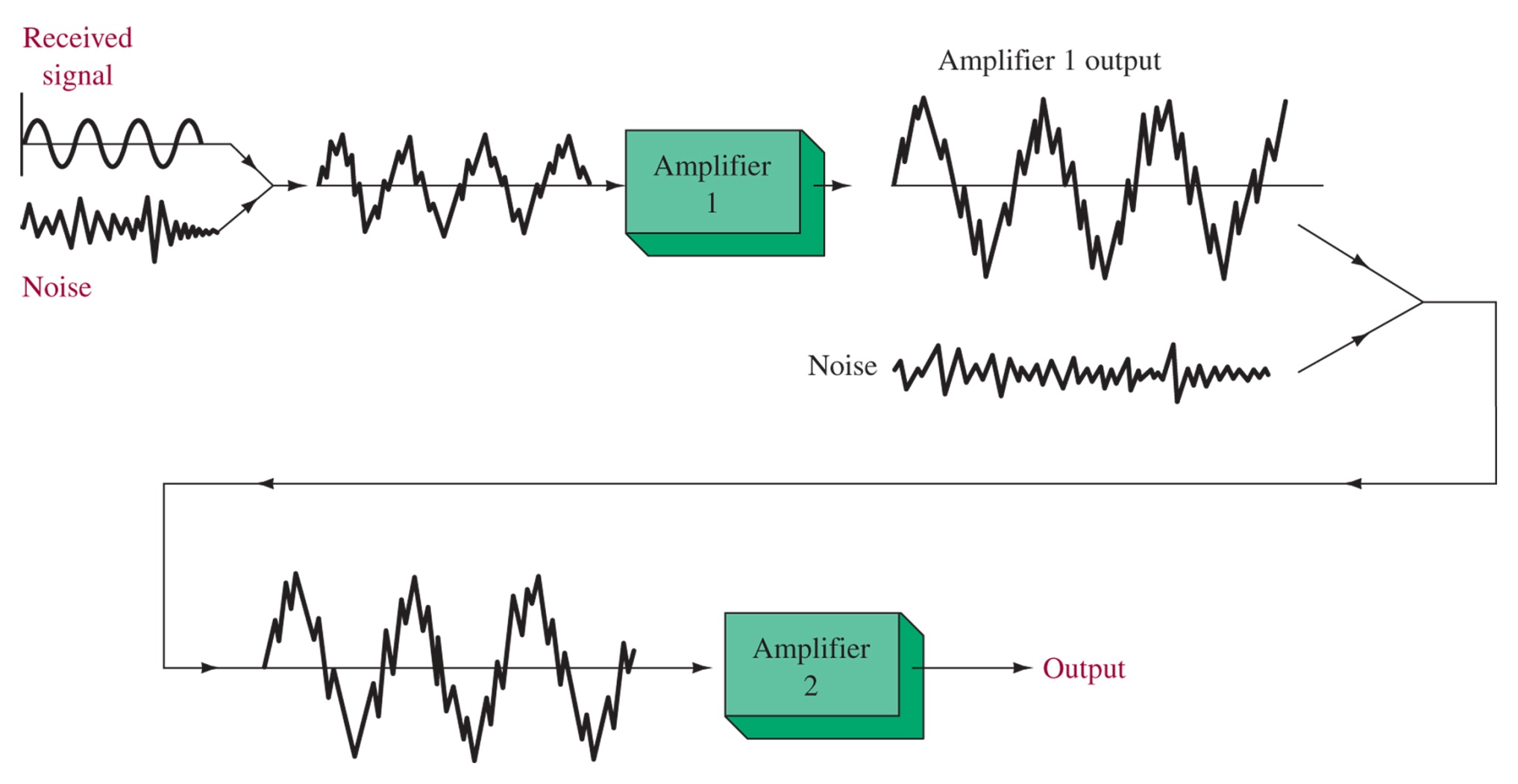 Figure 1-2   Noise effect on a receiver s first and second amplifier stages.
1/19/2010
Fairfield U. -  R. Munden - EE350
14
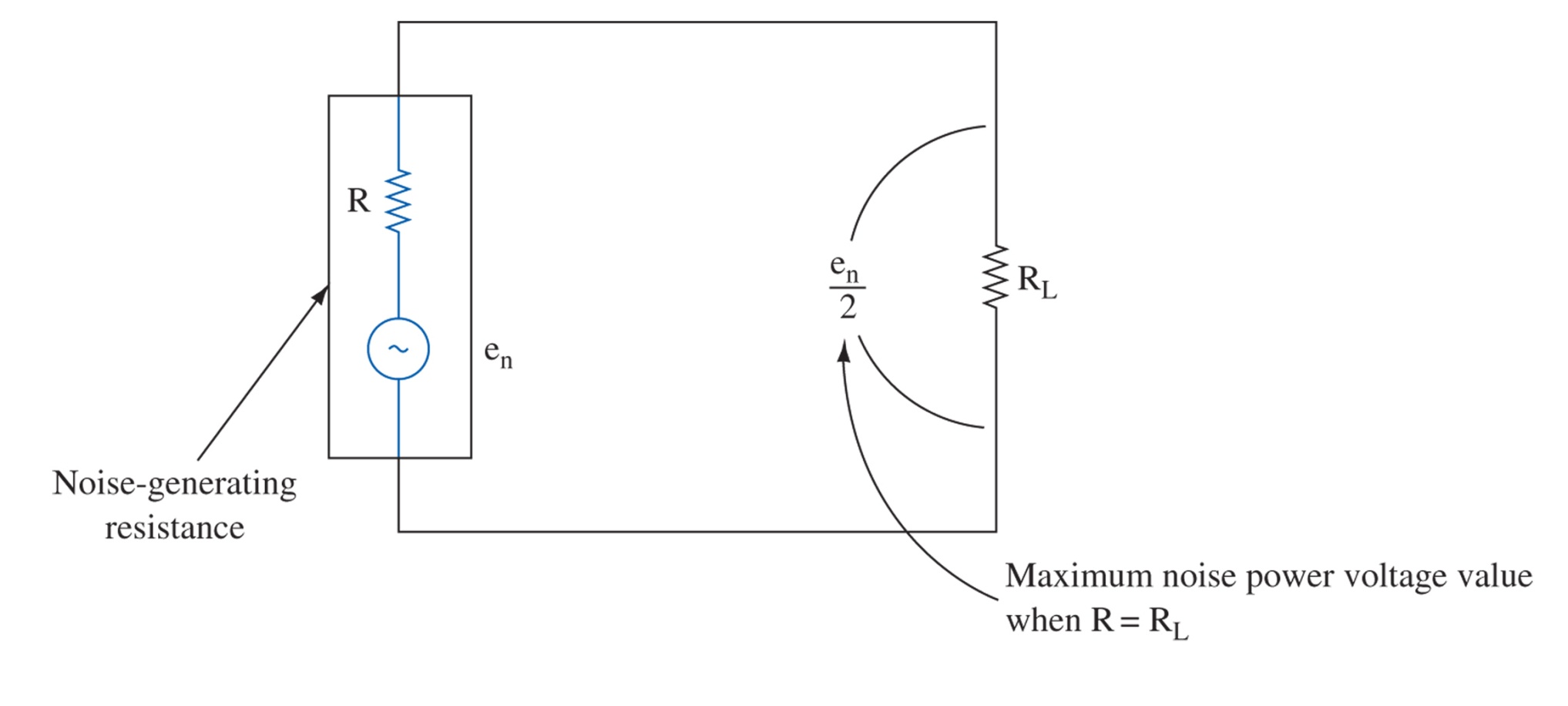 Figure 1-3   Resistance noise generator.
1/19/2010
Fairfield U. -  R. Munden - EE350
15
Noise spectrum
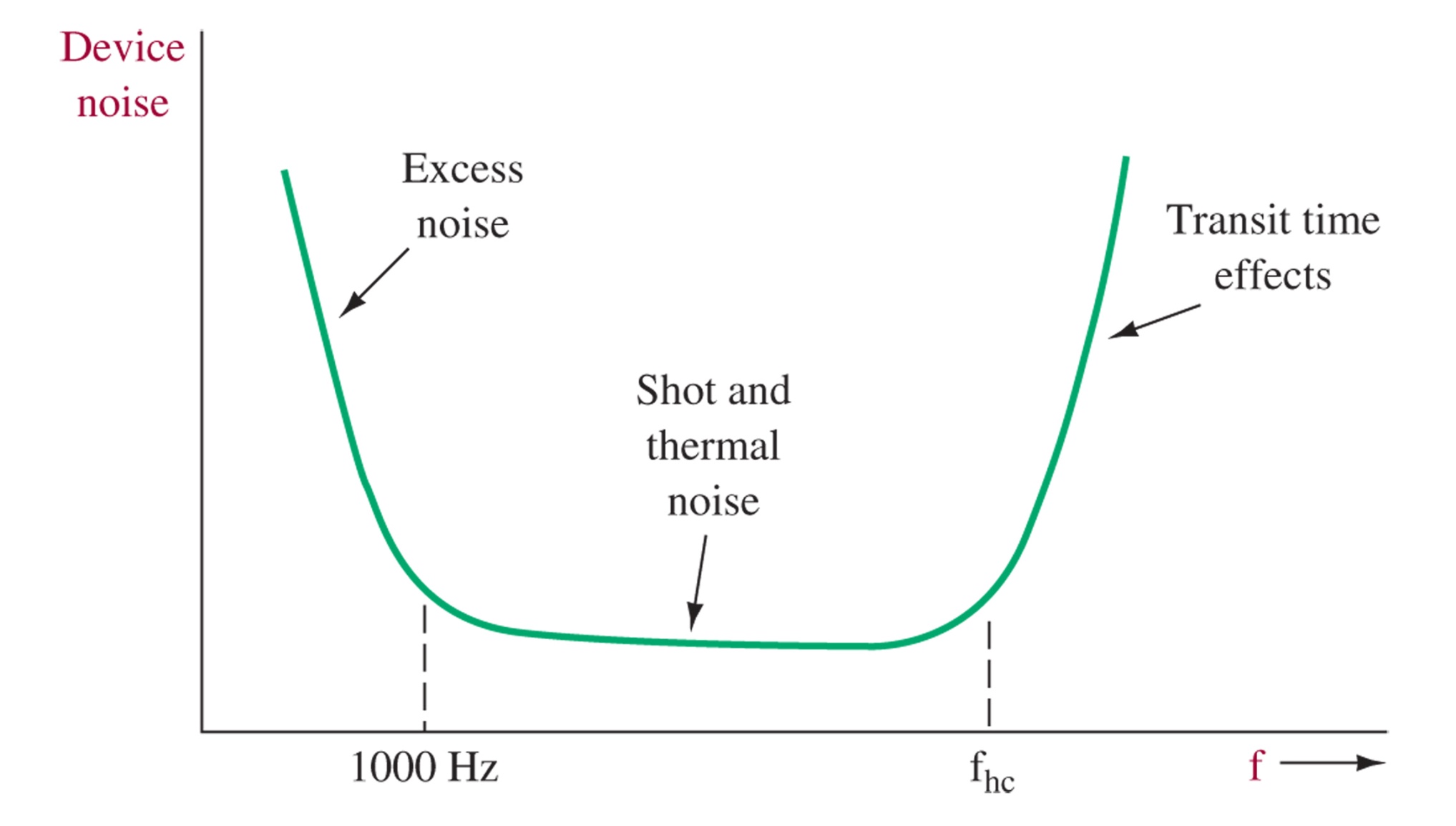 Figure 1-4   Device noise versus frequency.
1/19/2010
Fairfield U. -  R. Munden - EE350
16
Noise Designation
Signal to Noise Ratio


Noise Figure
1/19/2010
Fairfield U. -  R. Munden - EE350
17
Noise Figure Spectrum
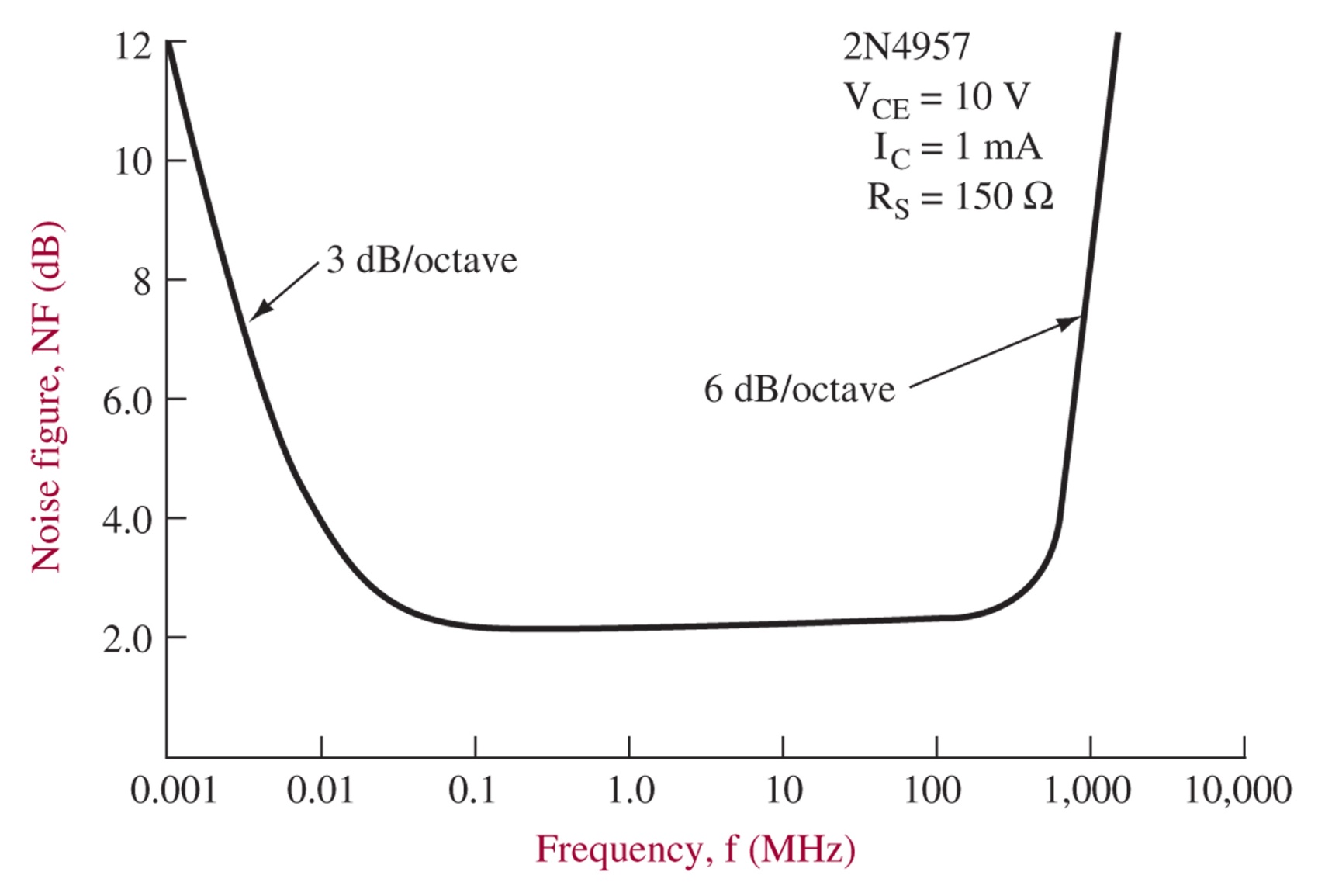 Figure 1-5   NF versus frequency for a 2N4957 transistor. (Courtesy of Motorola Semiconductor Products, Inc.)
1/19/2010
Fairfield U. -  R. Munden - EE350
18
Noise Contours
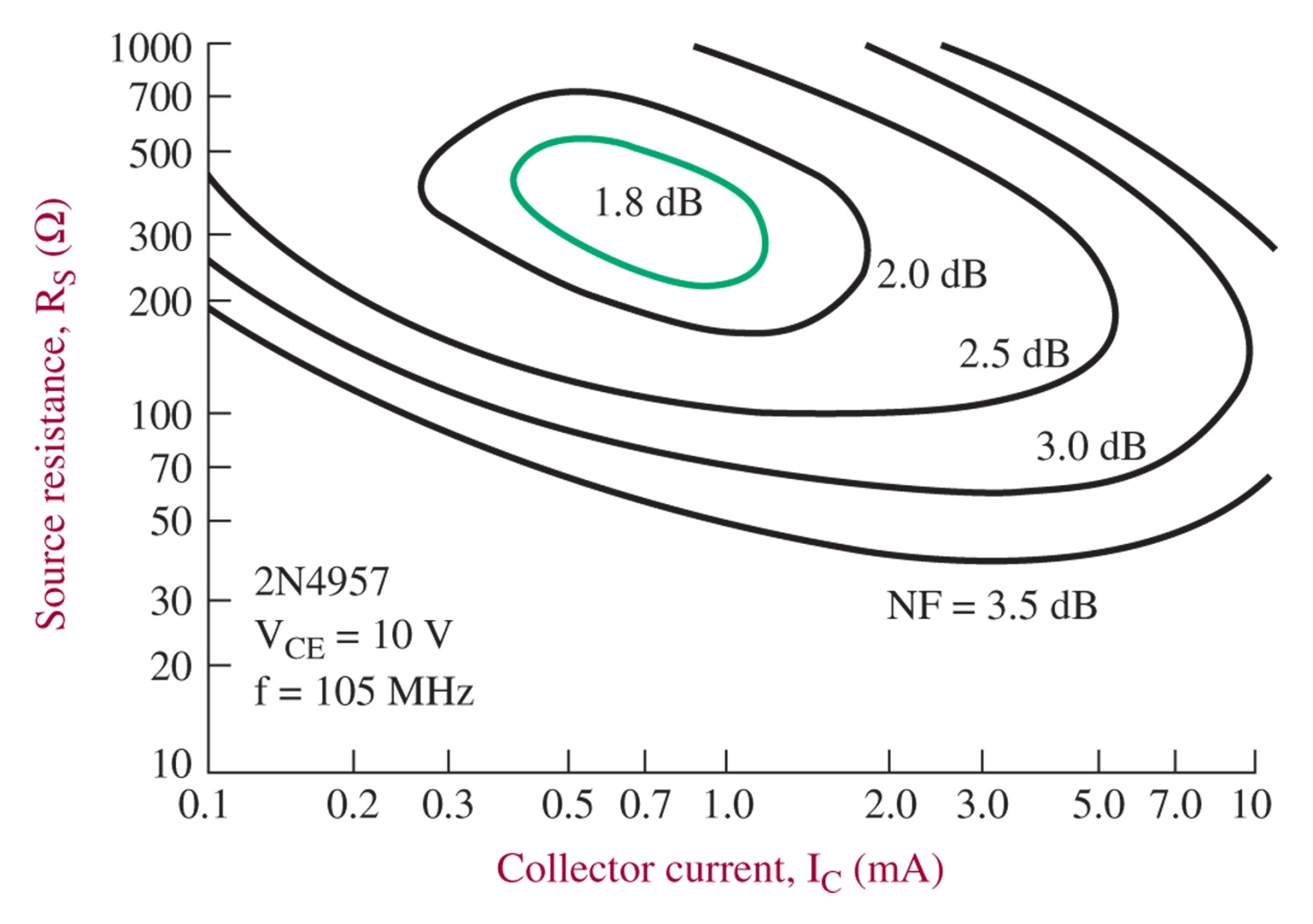 Figure 1-6   Noise contours for a 2N4957 transistor. (Courtesy of Motorola Semiconductor Products, Inc.)
1/19/2010
Fairfield U. -  R. Munden - EE350
19
Noise Effects
Reactance noise bandwidth typically larger than BW


Noise of First Stage in Cascaded amplifier dominates by Friiss’s Formula
Equivalent Noise Temperature Teq = To(NR-1)
SINAD used for total degradation of receivers
1/19/2010
Fairfield U. -  R. Munden - EE350
20
Noise Measurement
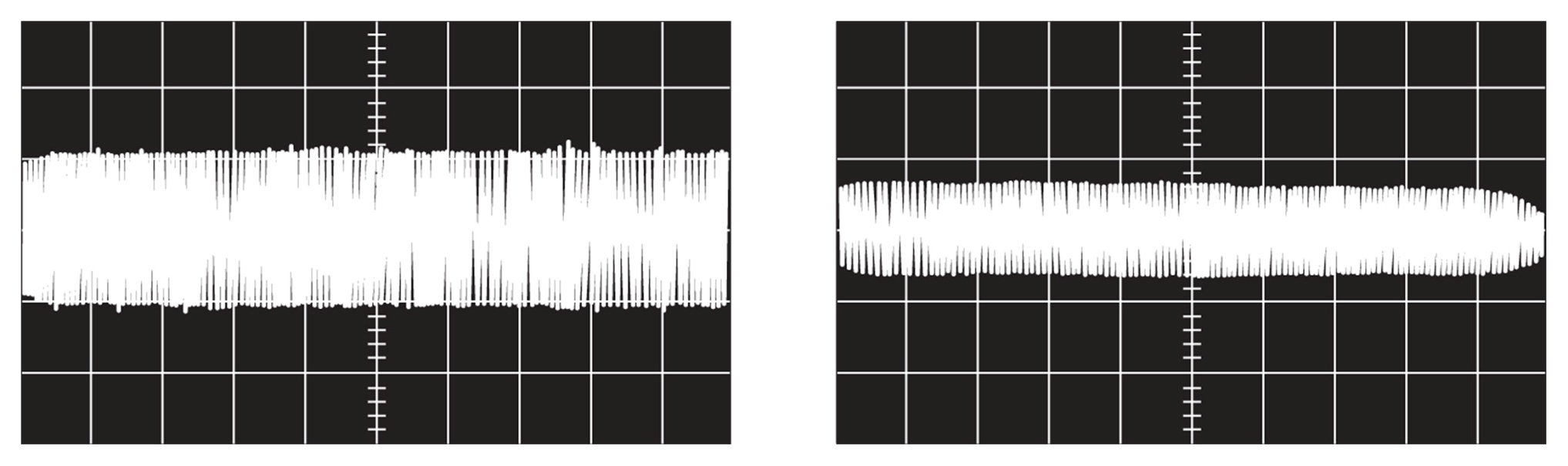 Figure 1-7   Scope display of the same noise signal at two different intensity settings. (Courtesy of Electronic Design.)
1/19/2010
Fairfield U. -  R. Munden - EE350
21
Figure 1-8   (a) With the tangential method, the noise signal is connected to both channels of a dual-channel scope used in the alternate-sweep mode. (b) The offset voltage is adjusted until the traces just merge. (c) The noise signal is then removed. The difference in the noise-free traces is twice the rms noise voltage. (d, e, f) This is repeated at a different intensity to show that the method is independent of  intensity. Scope settings are: horizontal  =  500 ms/cm, vertical  =  20 mV/cm. (Courtesy of Electronic Design.)
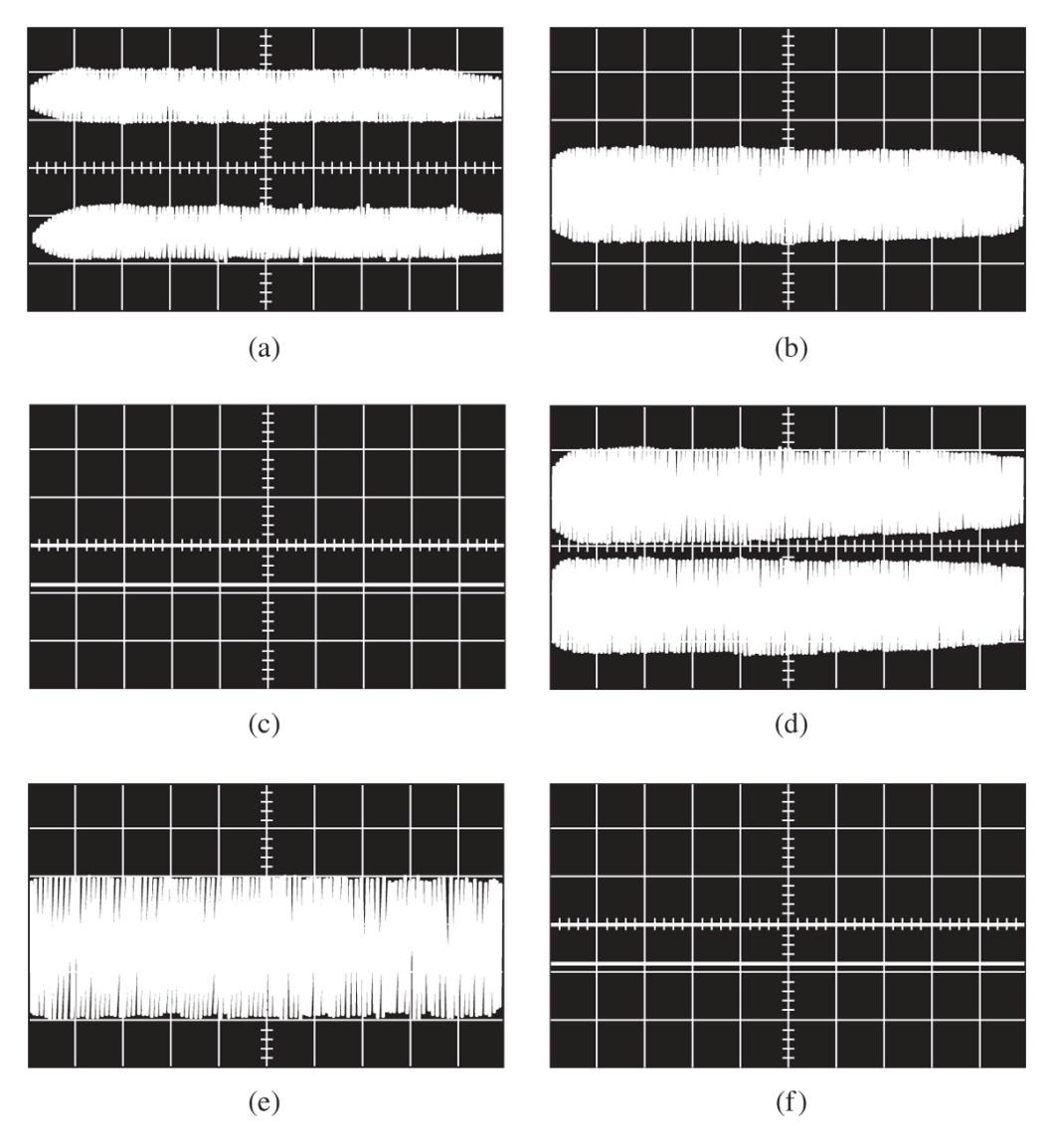 1/19/2010
Fairfield U. -  R. Munden - EE350
22
Fourier Analysis
Square wave construction
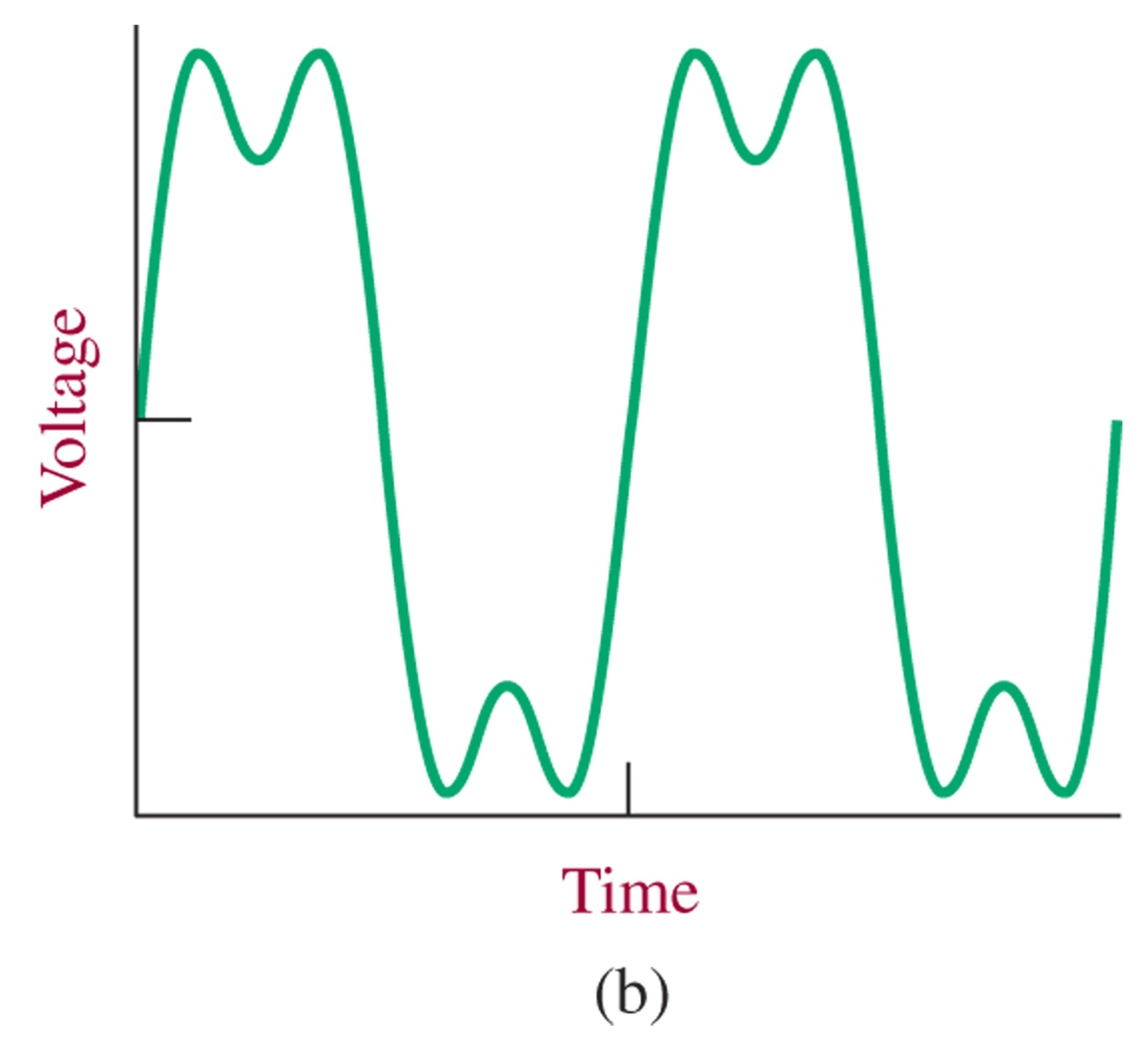 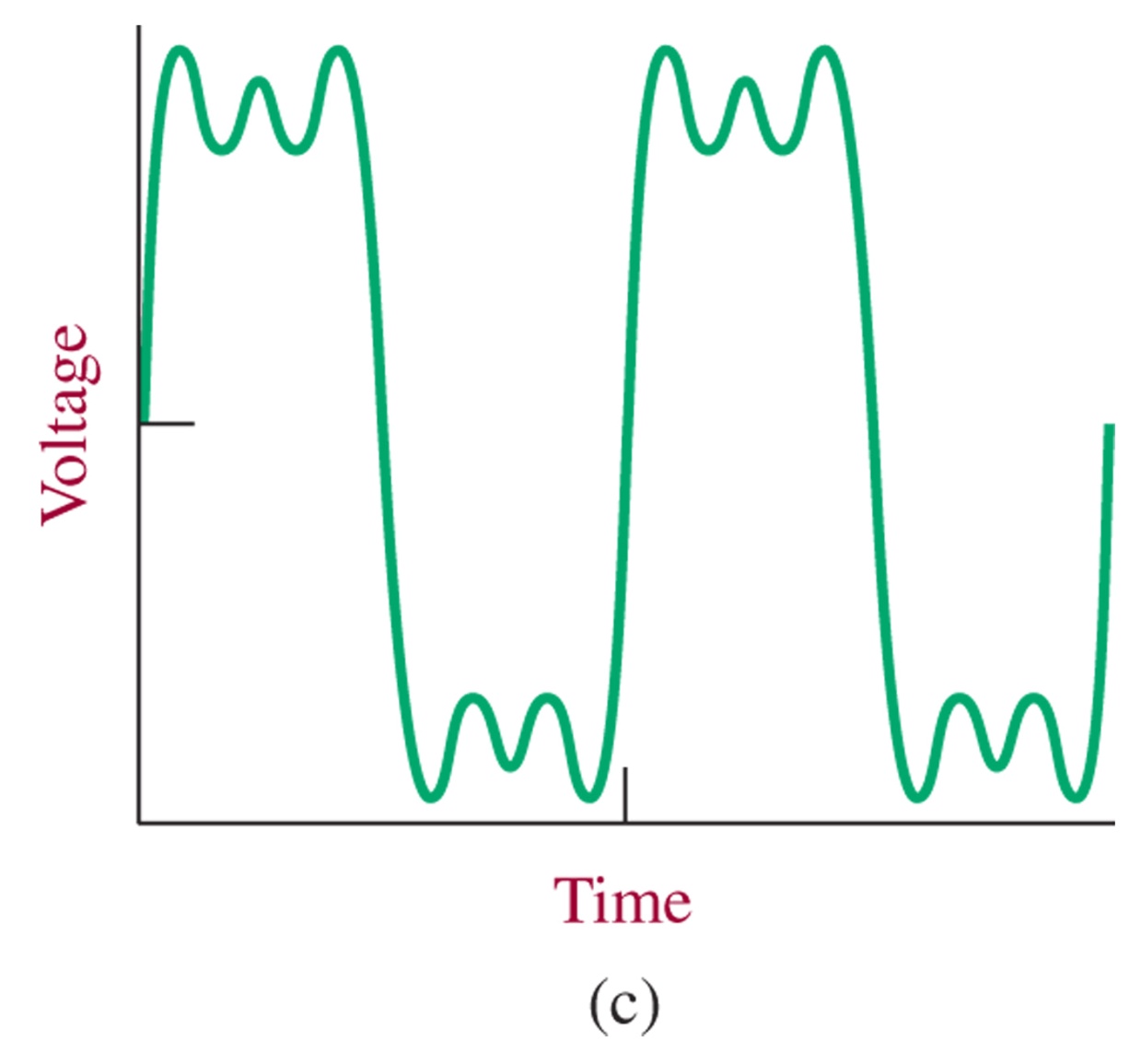 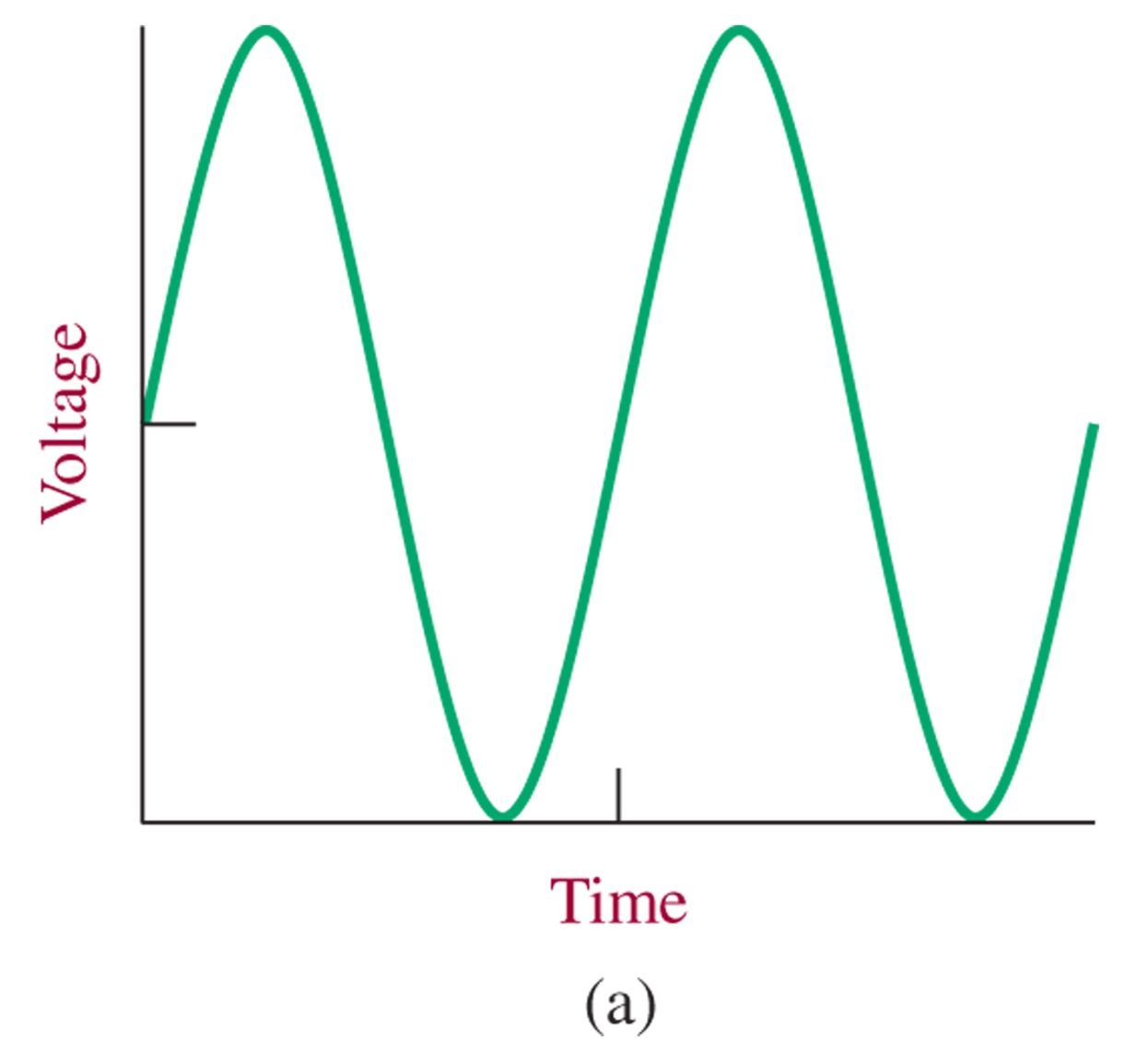 Figure 1-9   (a) Fundamental frequency (sin t); (b) the addition of the first and third harmonics (sint + 1/3 sin 3t); (c) the addition of the first, third, and fifth harmonics (sin t + 1/3 sin 3t + 1/5 sin 5t).
1/19/2010
Fairfield U. -  R. Munden - EE350
23
Fourier Analysis
Higher harmonics in square wave
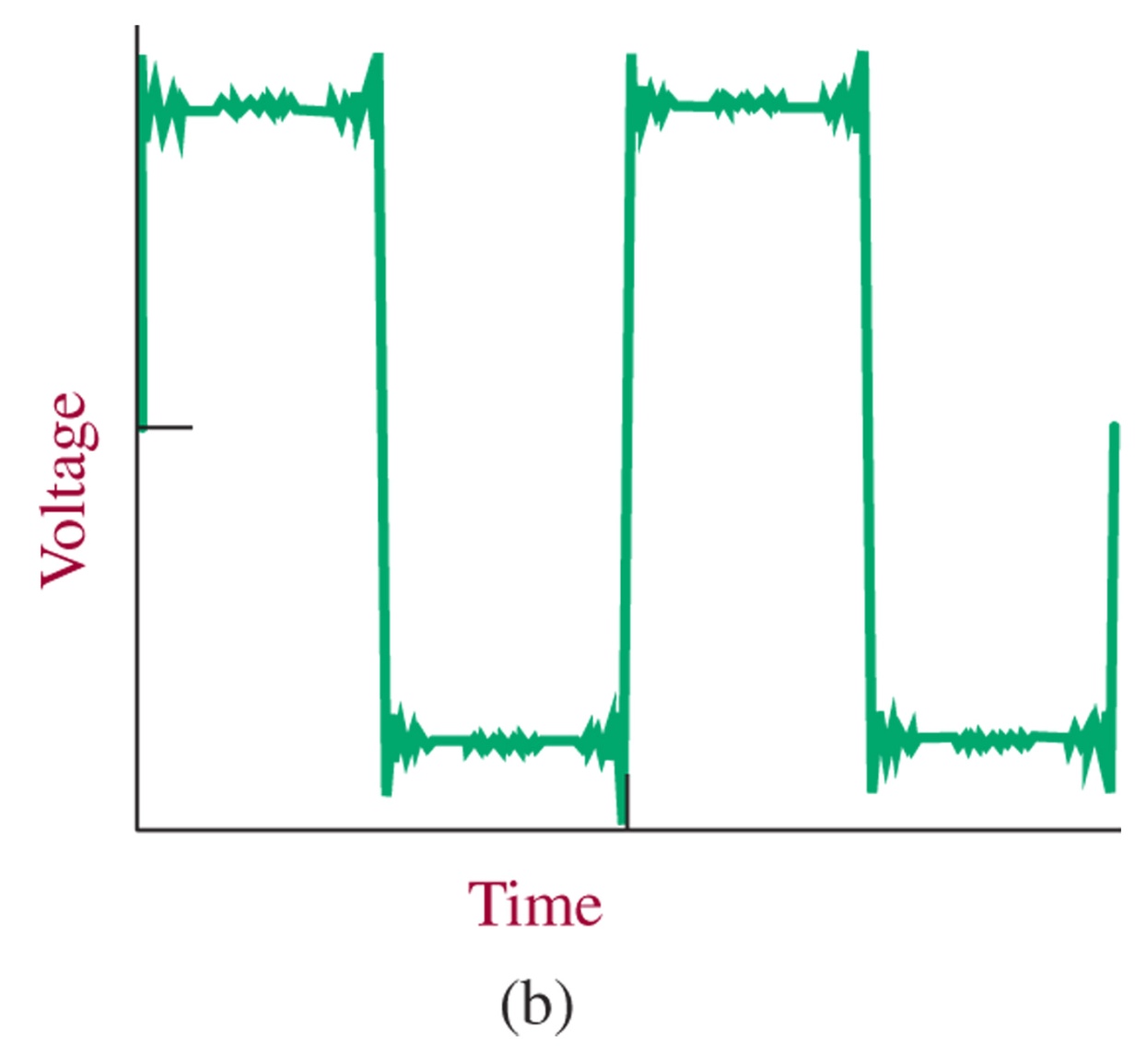 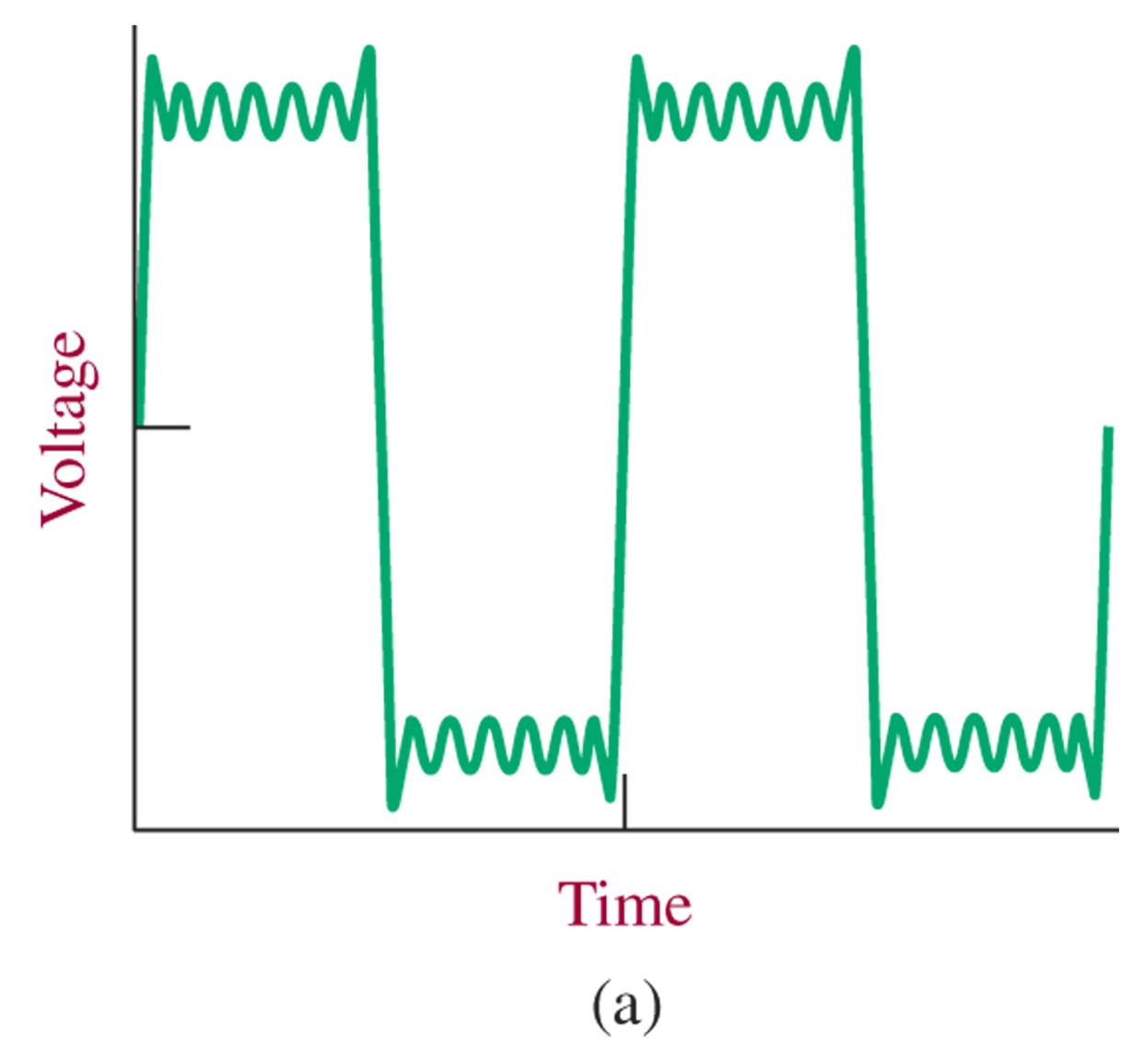 Figure1-10   Square waves containing: (a) 13 harmonics; (b) 51 harmonics.
1/19/2010
Fairfield U. -  R. Munden - EE350
24
Measuring Frequency Spectra
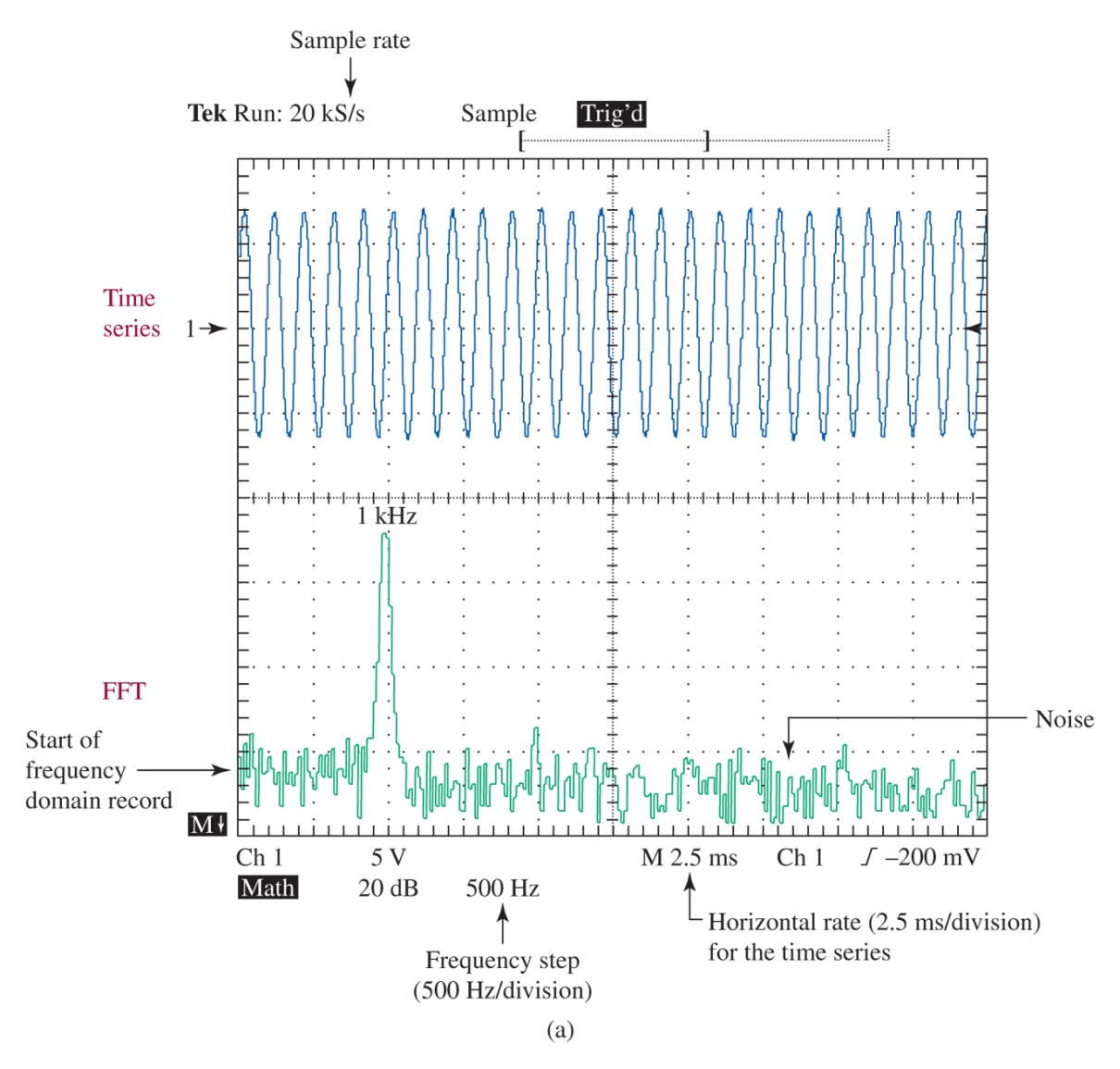 Figure 1-11   (a) A 1-kHz sinusoid and its FFT representation; (b) a 2-kHz sinusoid and its FFT representation.
1/19/2010
Fairfield U. -  R. Munden - EE350
25
Figure 1-11 (continued)   (a) A 1-kHz sinusoid and its FFT representation; (b) a 2-kHz sinusoid and its FFT representation.
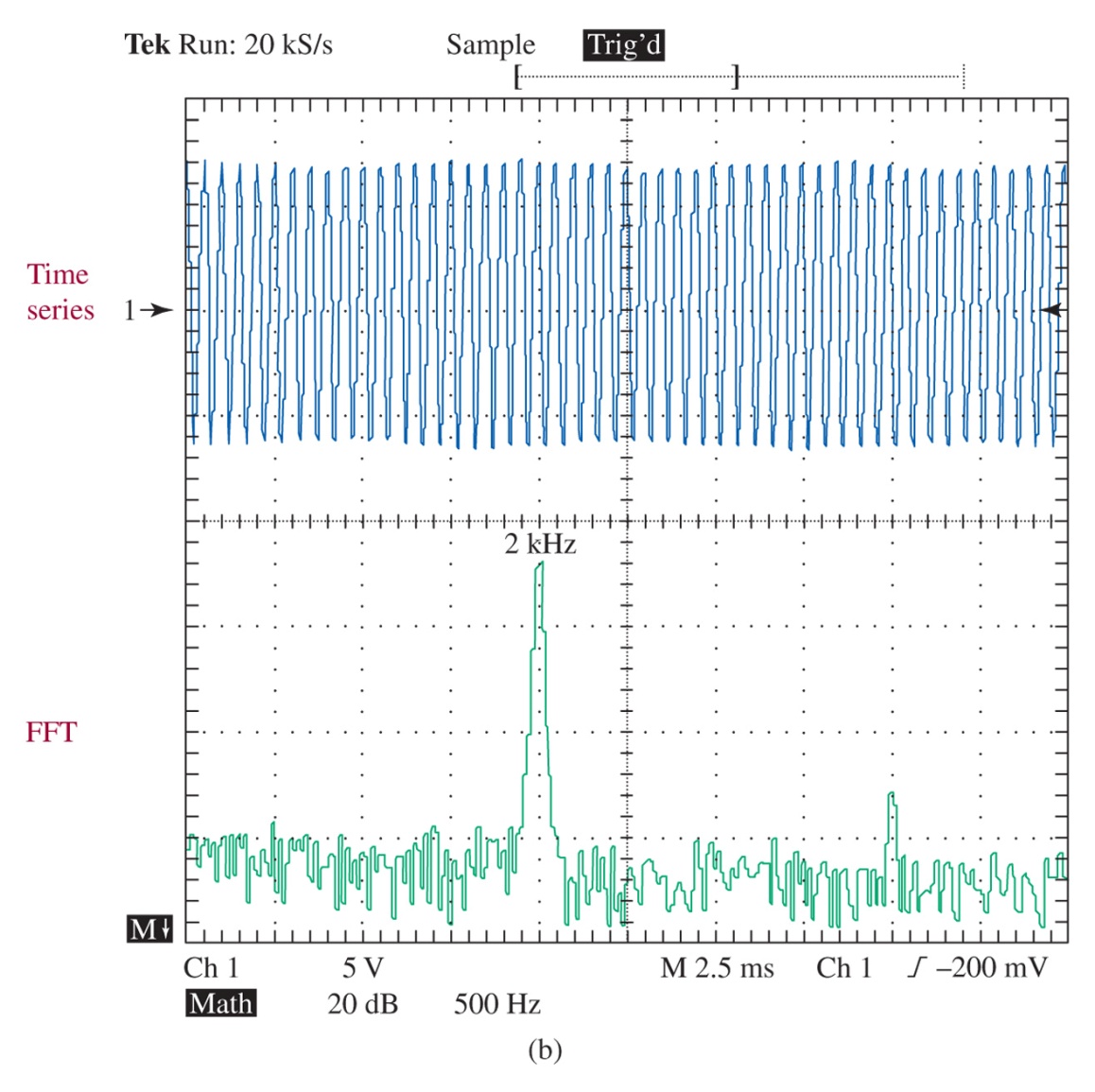 1/19/2010
Fairfield U. -  R. Munden - EE350
26
Figure 1-12   A 1-kHz square wave and its FFT representation.
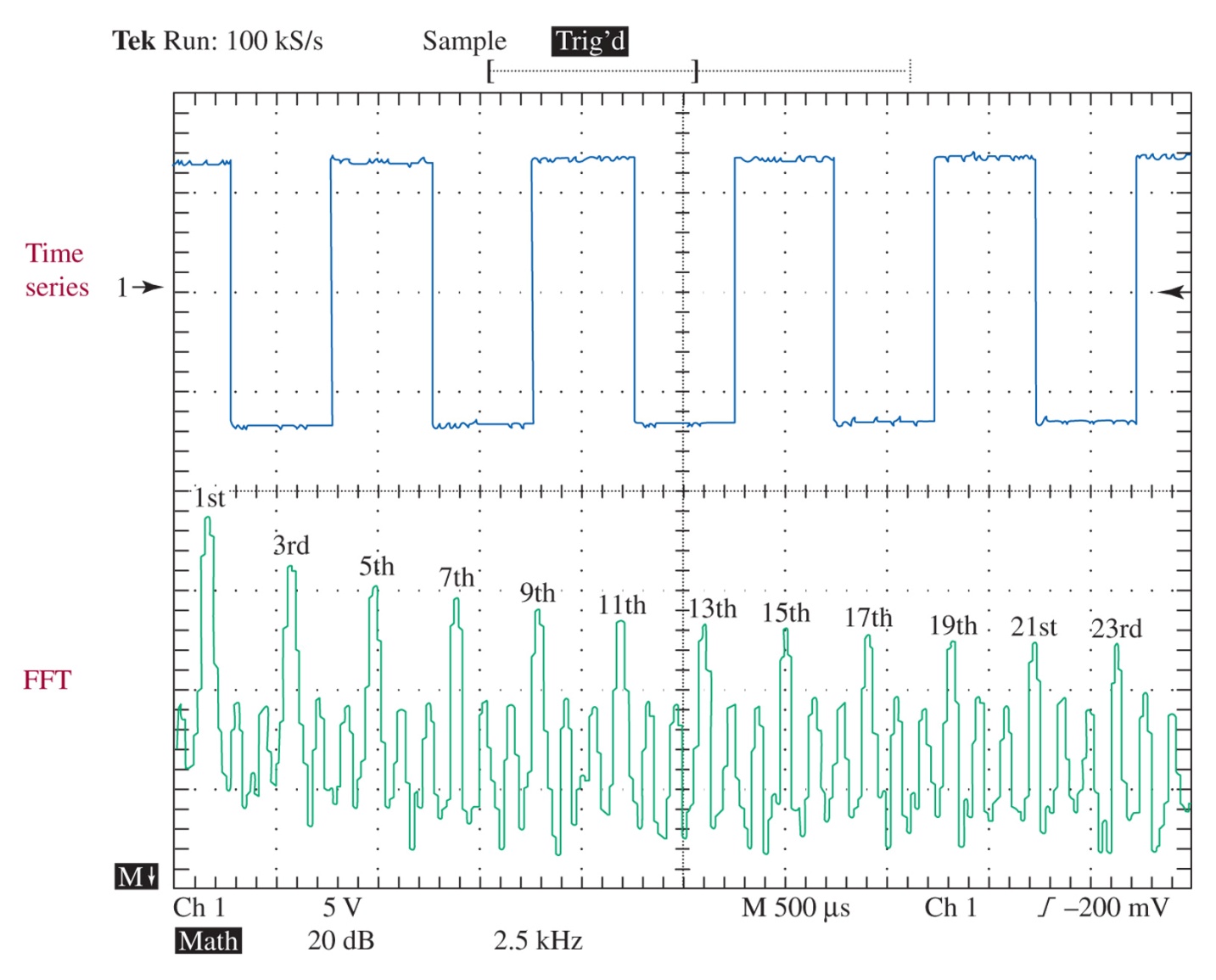 1/19/2010
Fairfield U. -  R. Munden - EE350
27
Figure 1-13   (a) A low-pass filter simulating a bandwidth-limited communications channel; (b) the resulting time series and FFT waveforms after passing through the low-pass filter.
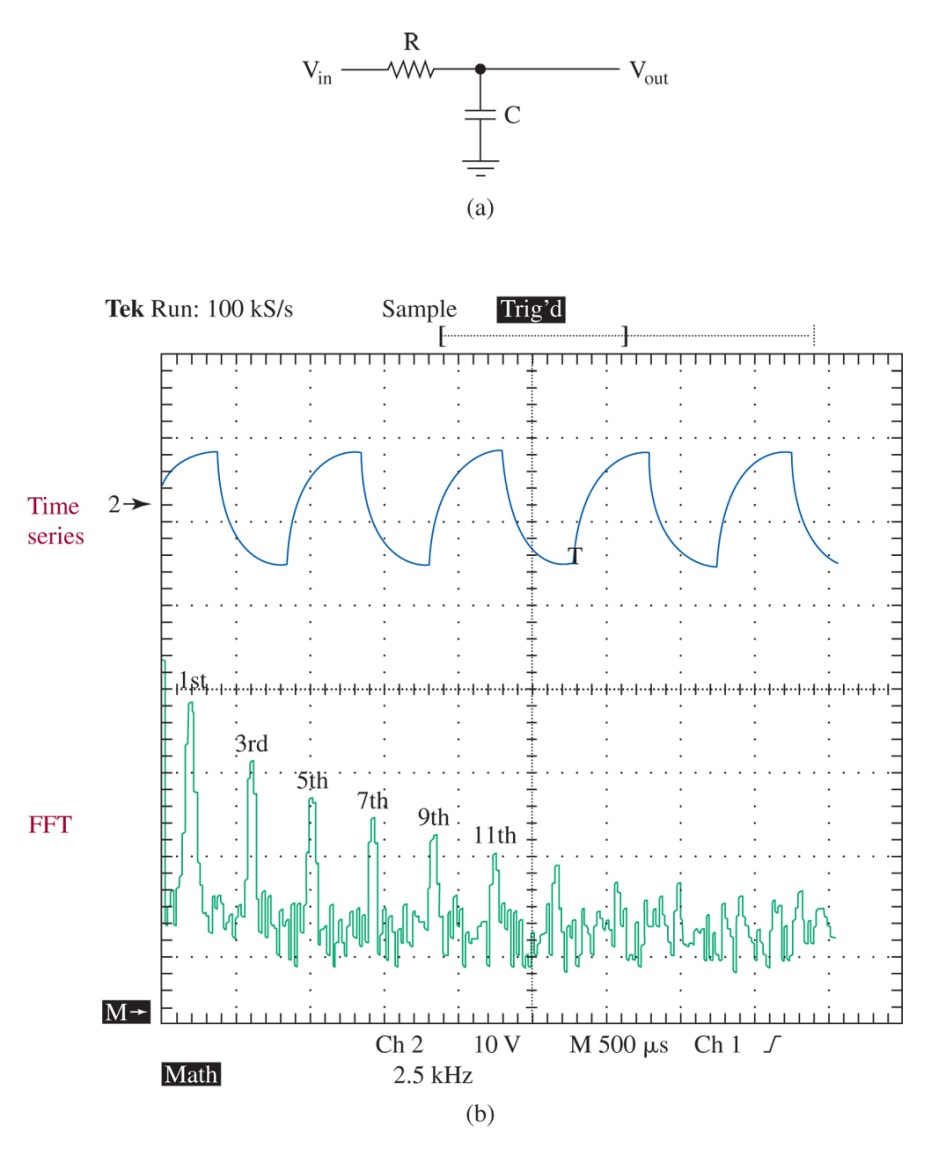 1/19/2010
Fairfield U. -  R. Munden - EE350
28
RLC Circuits
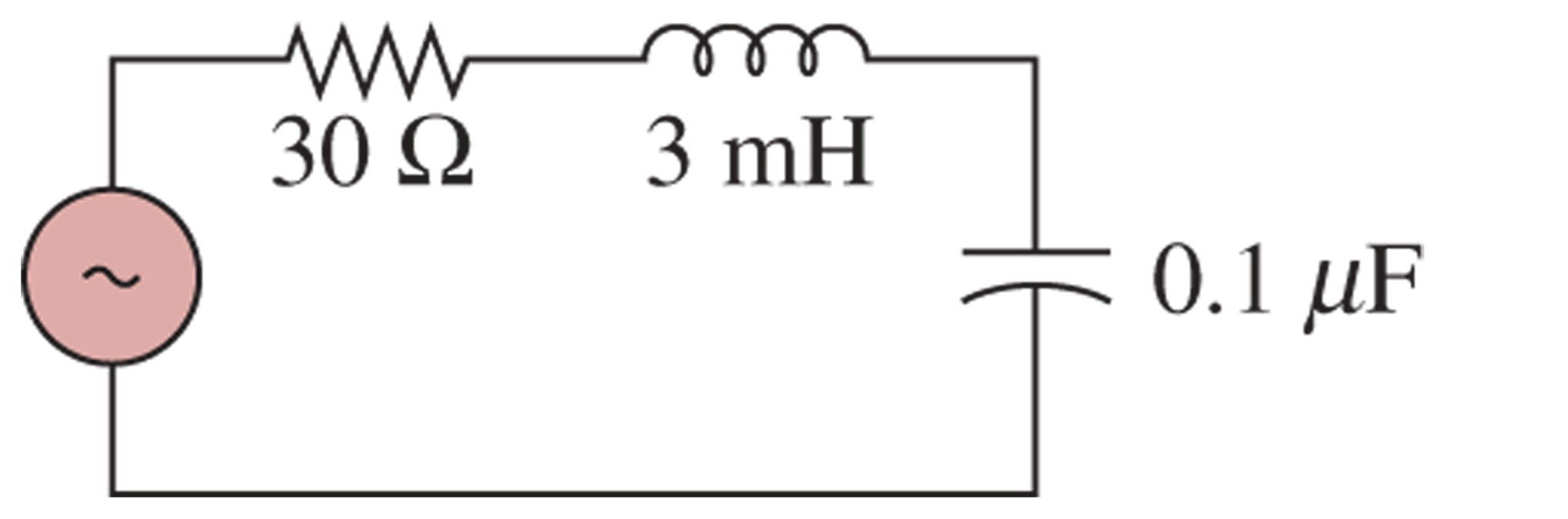 Figure 1-14   Series RLC circuit.
1/19/2010
Fairfield U. -  R. Munden - EE350
29
Resonance
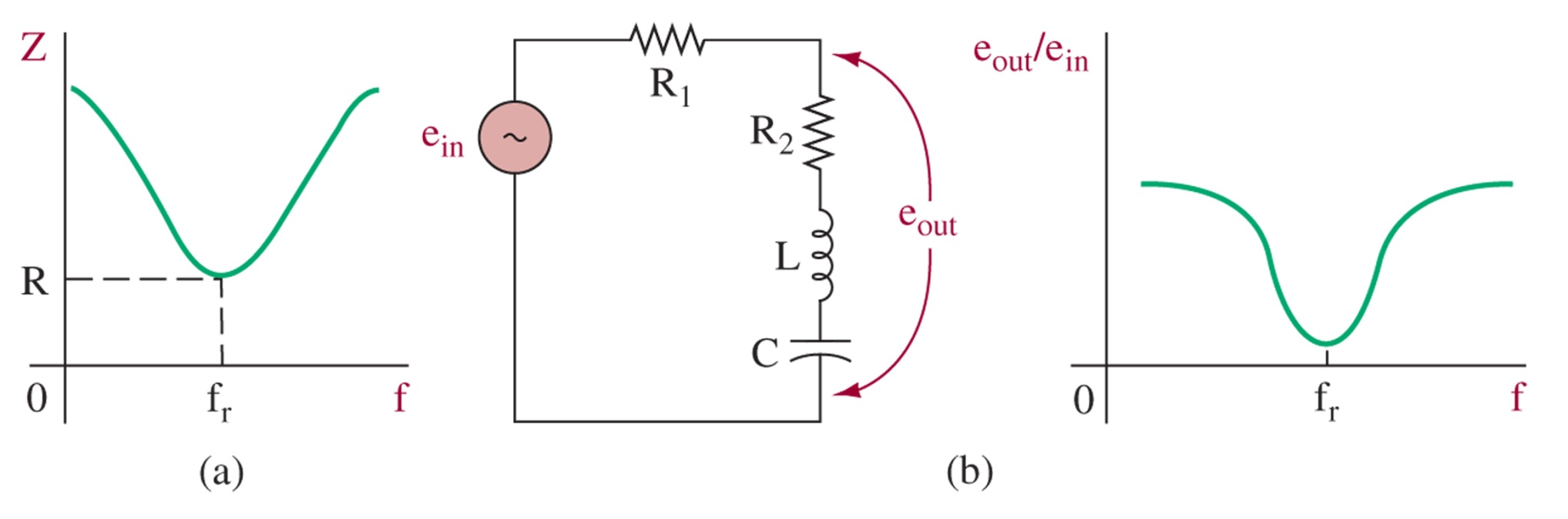 Figure 1-15   Series RLC circuit effects.
1/19/2010
Fairfield U. -  R. Munden - EE350
30
Series LC Bandpass Filter
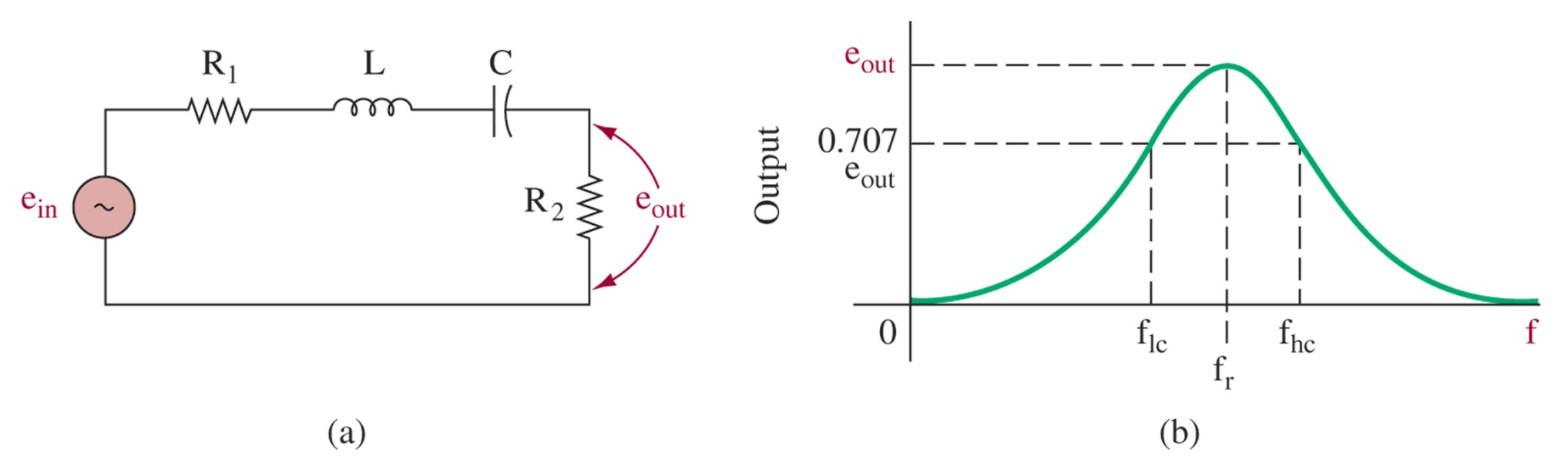 Figure 1-16   (a) LC bandpass filter and (b) response.
1/19/2010
Fairfield U. -  R. Munden - EE350
31
Parallel LC Bandpass
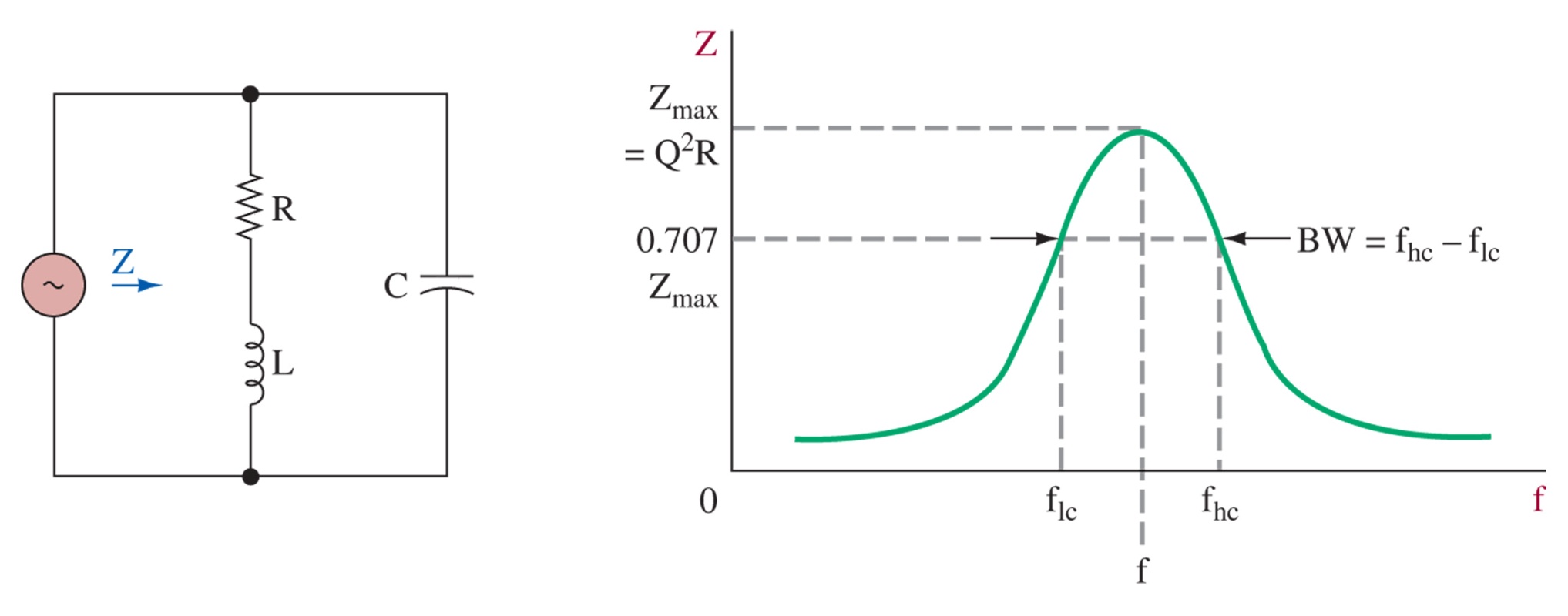 Figure 1-18   Parallel LC circuit and response.
1/19/2010
Fairfield U. -  R. Munden - EE350
32
LC Filters
Filters can be designed using multiples poles

Butterworth
Chebyshev
Cauer (elliptical)
Bessel (Thomson)
1/19/2010
Fairfield U. -  R. Munden - EE350
33
High Frequency Effects
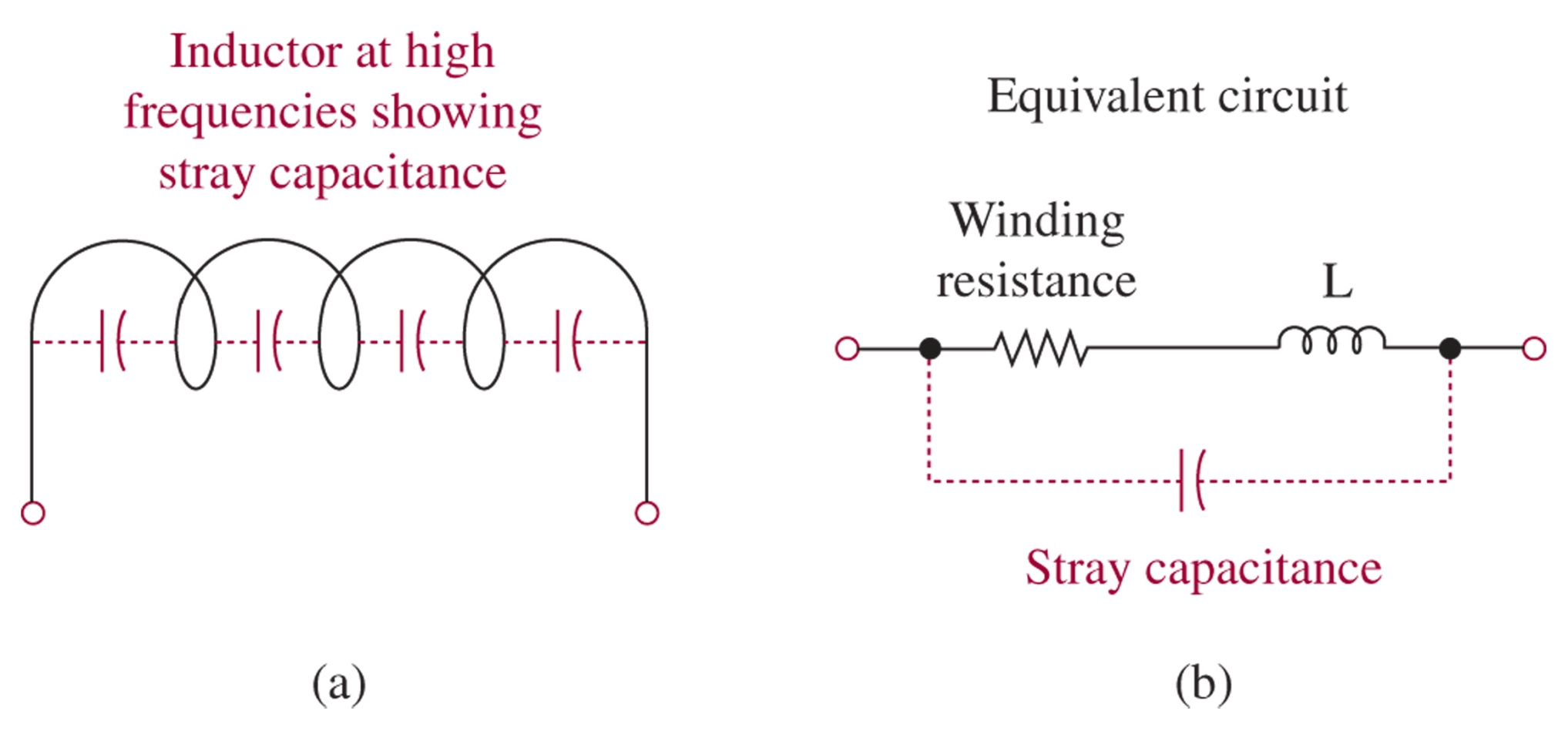 Figure 1-19   Inductor at high frequencies.
1/19/2010
Fairfield U. -  R. Munden - EE350
34
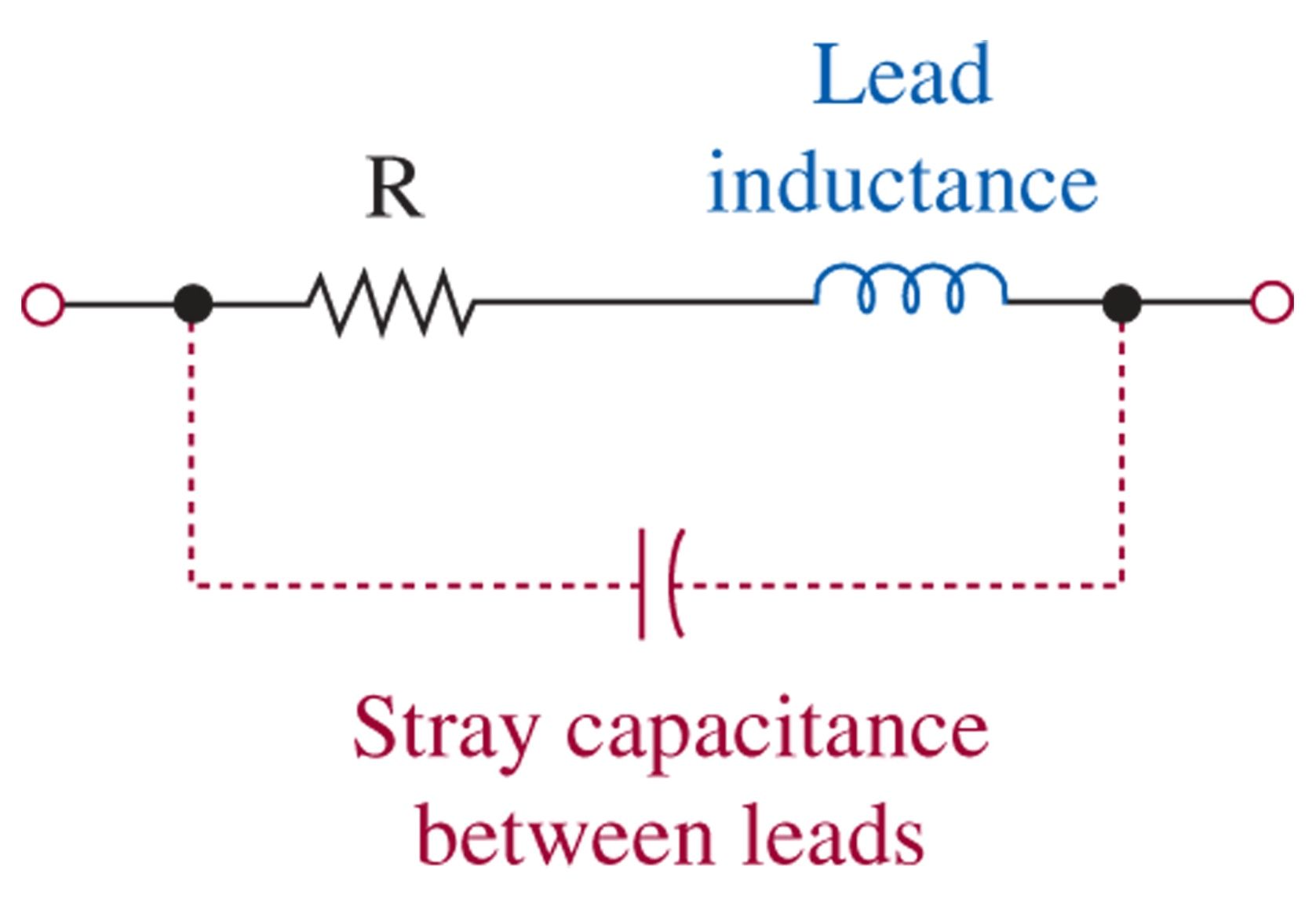 Figure 1-20   Resistor at high frequencies.
1/19/2010
Fairfield U. -  R. Munden - EE350
35
LC Oscillator
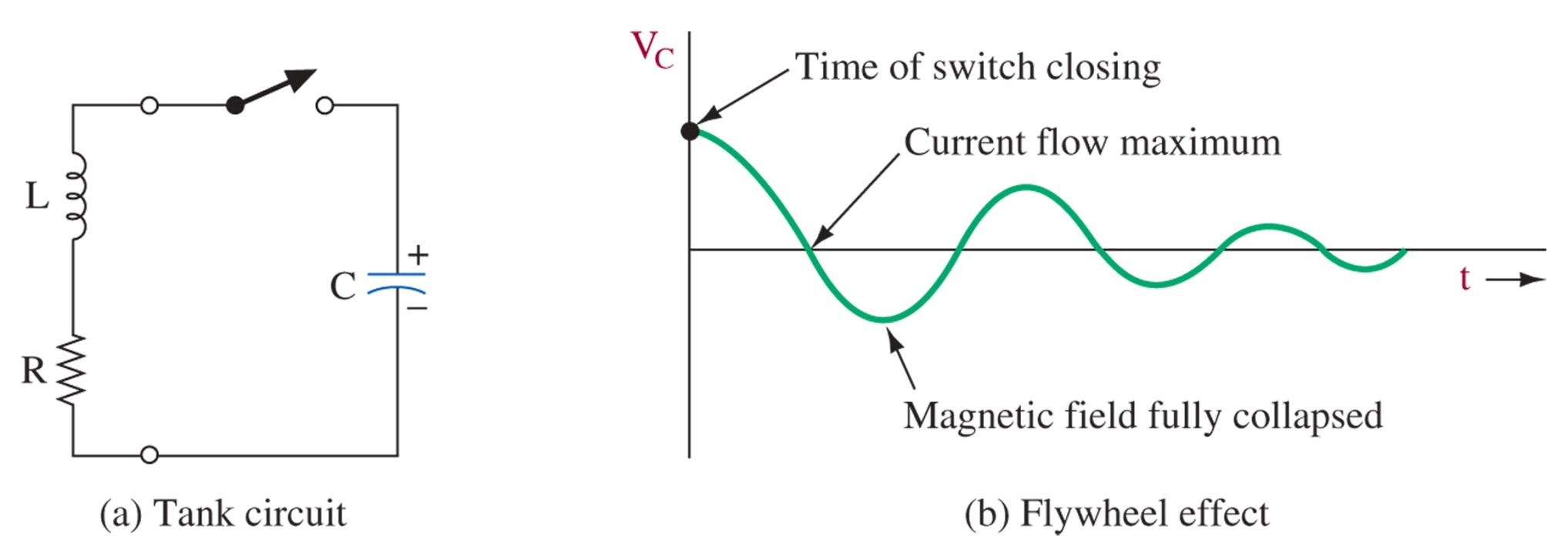 Figure 1-21   Tank circuit flywheel effect.
Barkhausen Criteria
The loop gain must be 1 or greater
The loop phase shift must be zero degrees
1/19/2010
Fairfield U. -  R. Munden - EE350
36
Simplified Hartley oscillator.
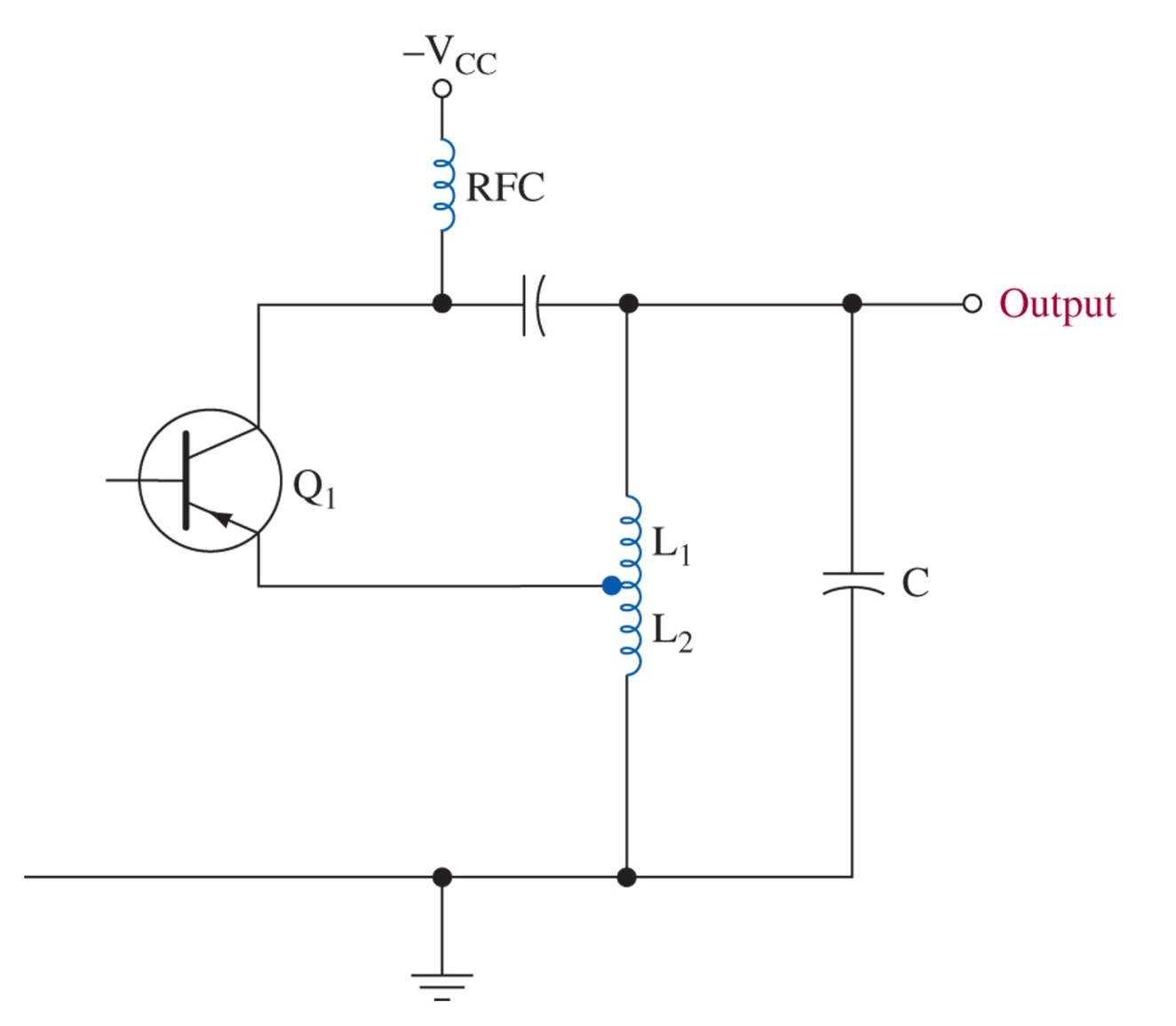 1/19/2010
Fairfield U. -  R. Munden - EE350
37
Figure 1-23   Practical Hartley oscillator.
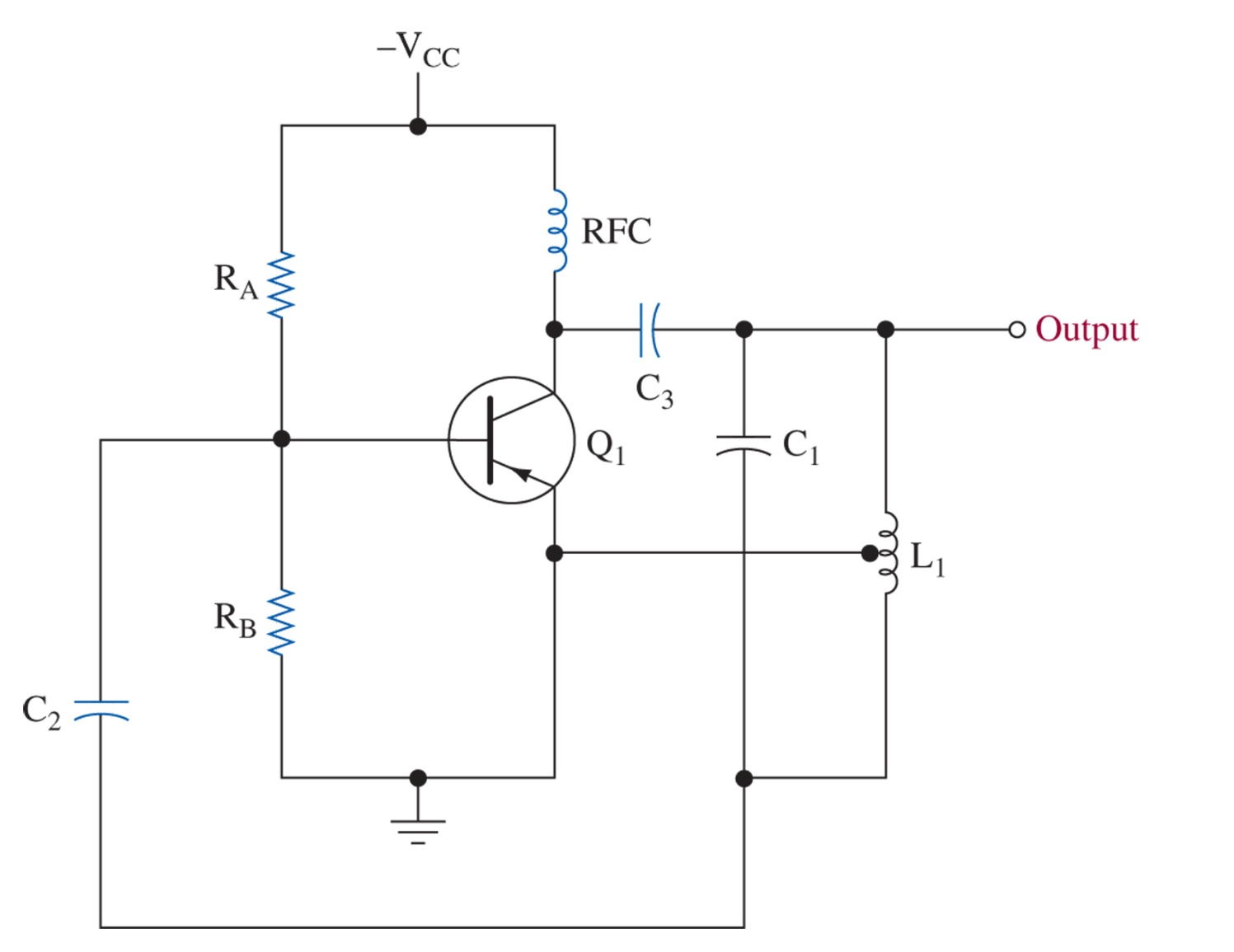 1/19/2010
Fairfield U. -  R. Munden - EE350
38
Figure 1-24   Colpitts oscillator.
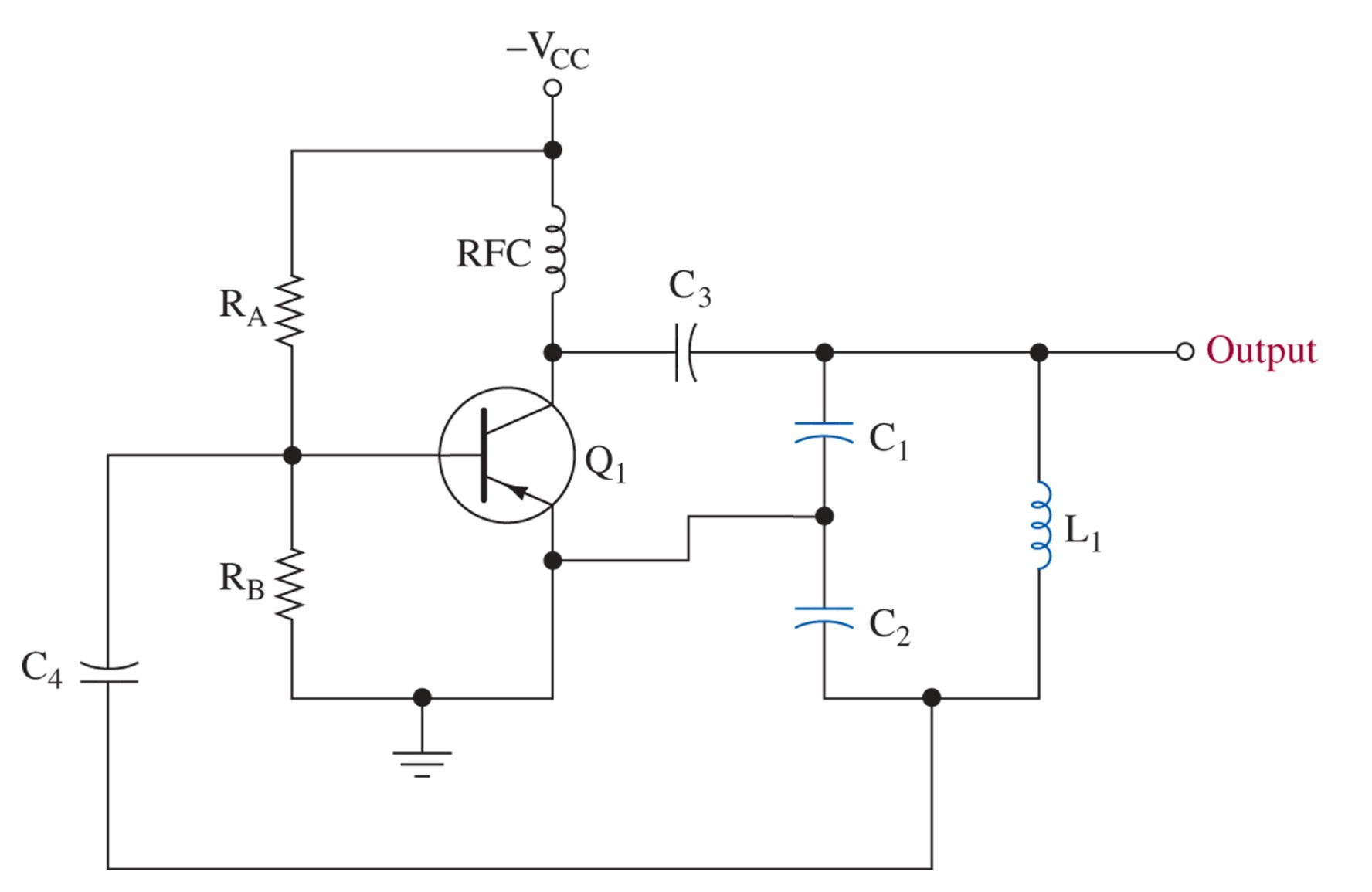 1/19/2010
Fairfield U. -  R. Munden - EE350
39
Figure 1-25   Clapp oscillator.
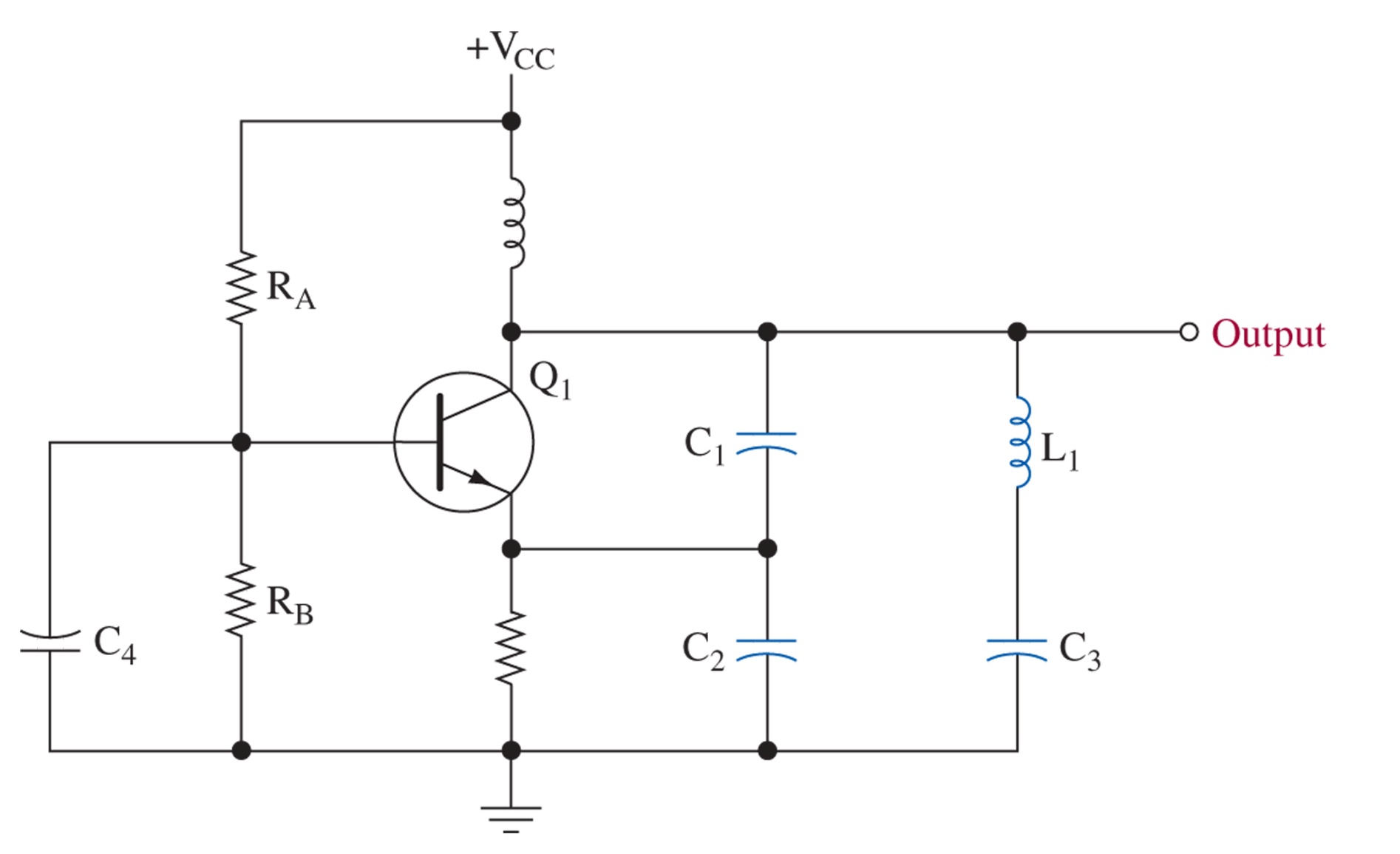 1/19/2010
Fairfield U. -  R. Munden - EE350
40
Figure 1-26   Electrical equivalent circuit of a crystal.
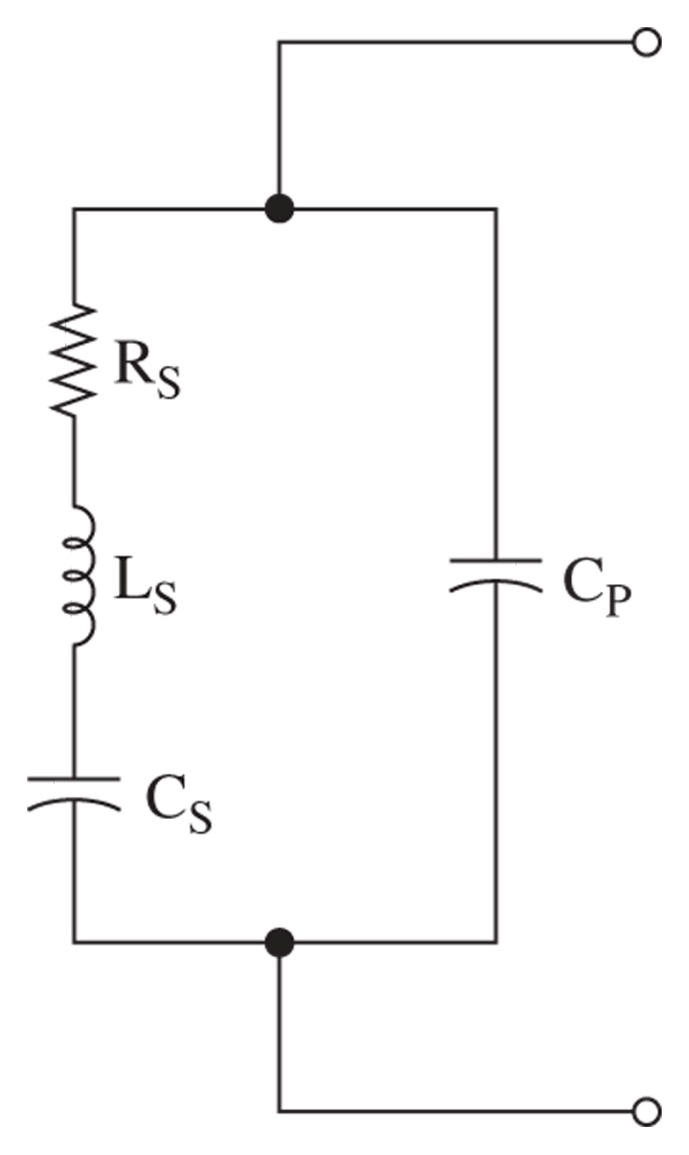 1/19/2010
Fairfield U. -  R. Munden - EE350
41
Figure 1-27   Pierce oscillator.
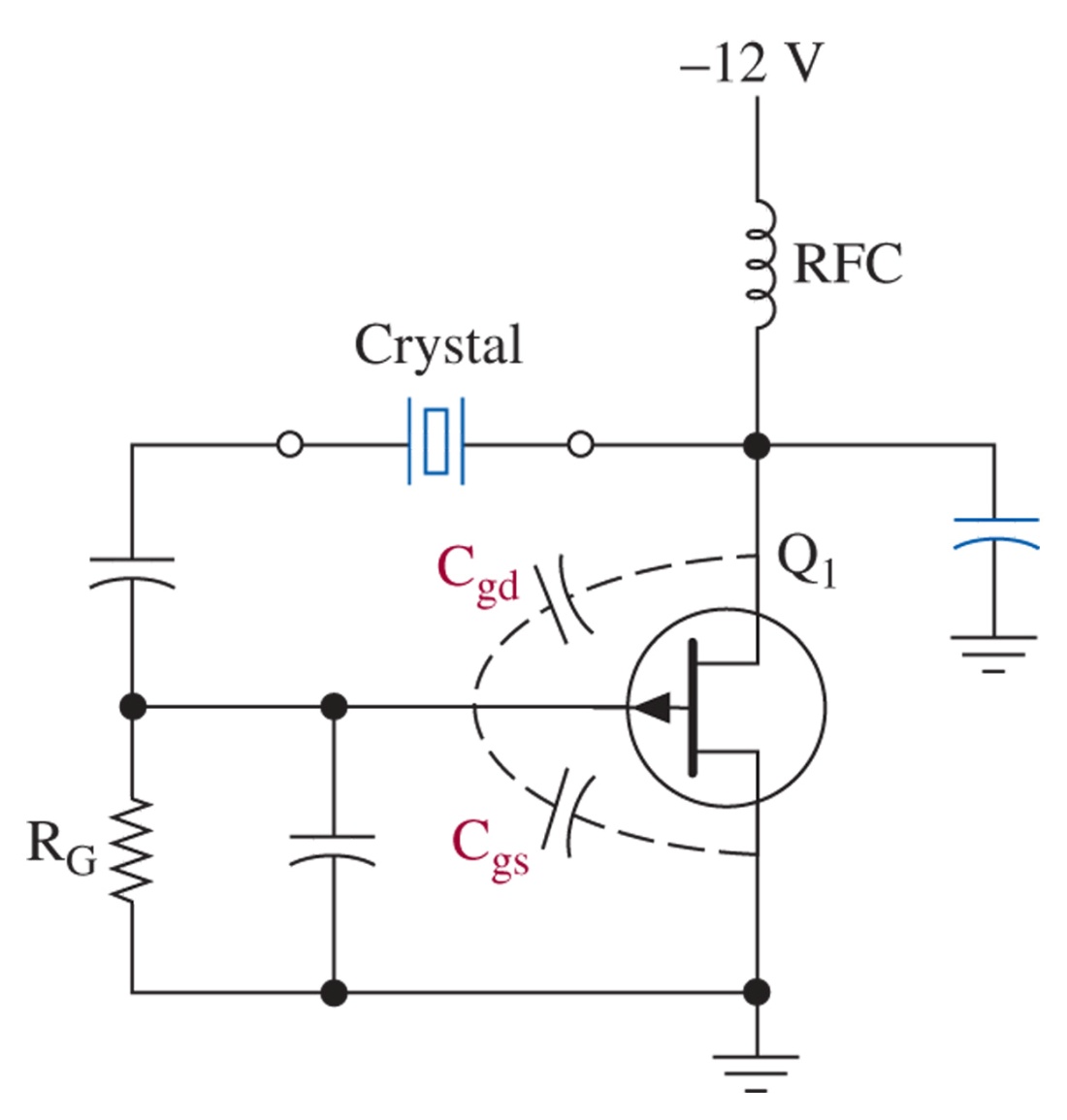 1/19/2010
Fairfield U. -  R. Munden - EE350
42
Figure 1-28   IC crystal oscillator.
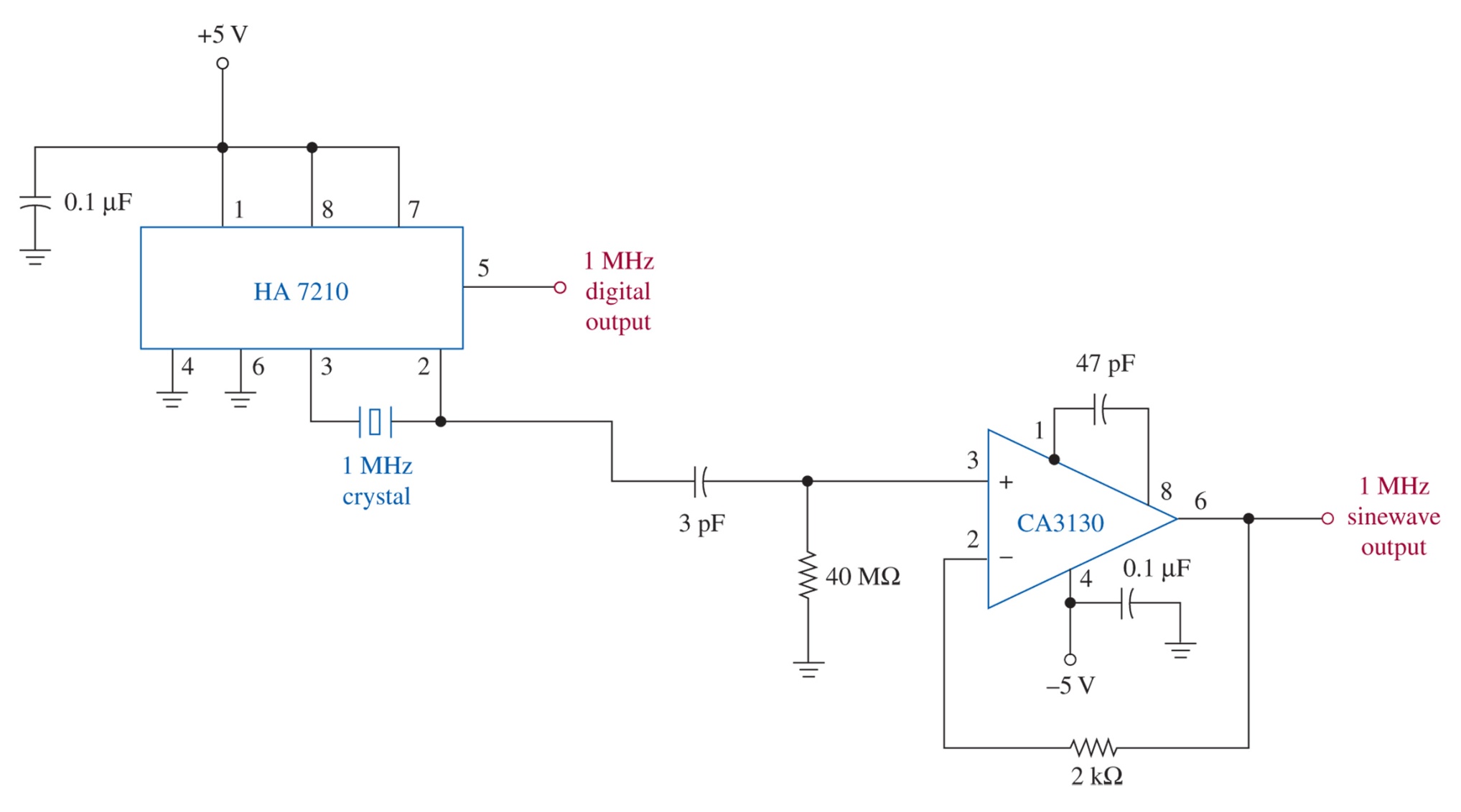 1/19/2010
Fairfield U. -  R. Munden - EE350
43
Figure 1-29   Crystal test circuit.
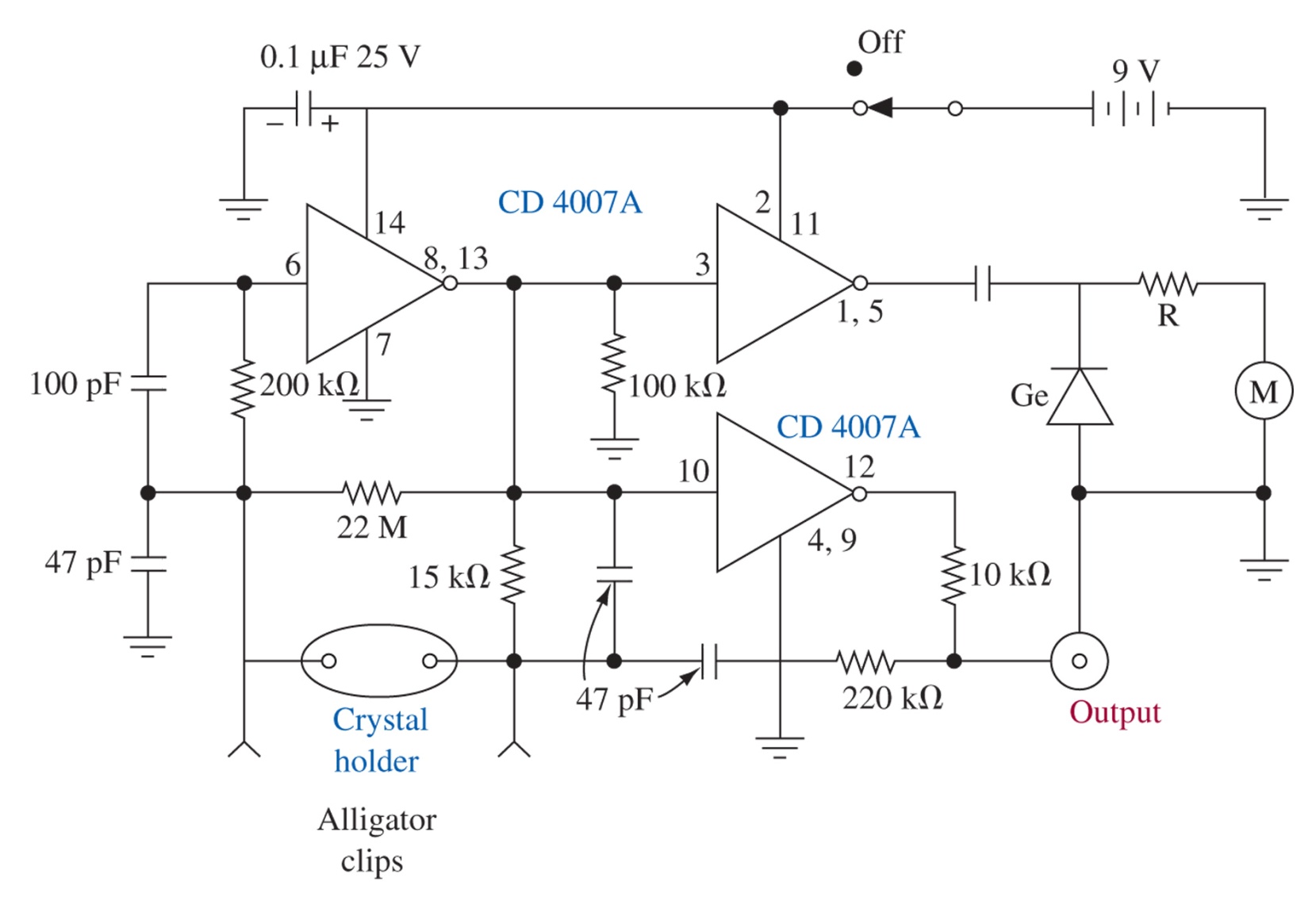 1/19/2010
Fairfield U. -  R. Munden - EE350
44
Figure 1-30   Signal injection.
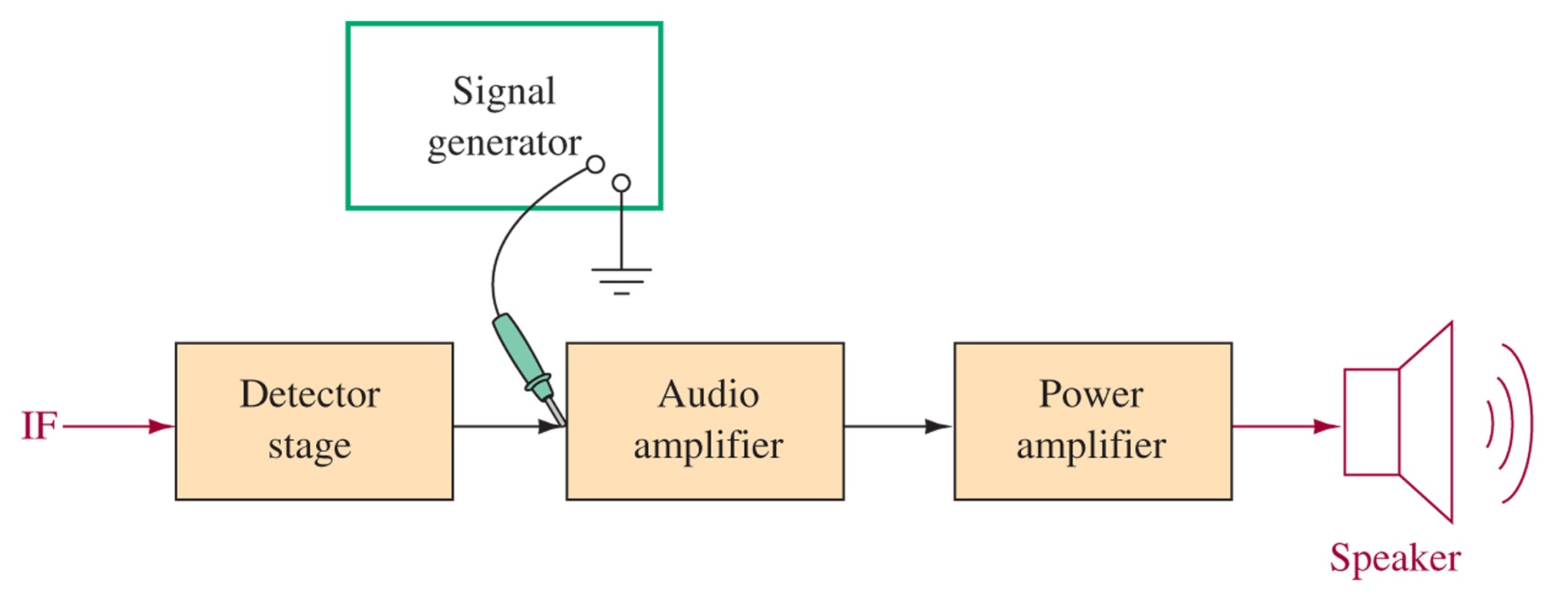 1/19/2010
Fairfield U. -  R. Munden - EE350
45
Figure 1-31   Signal tracing.
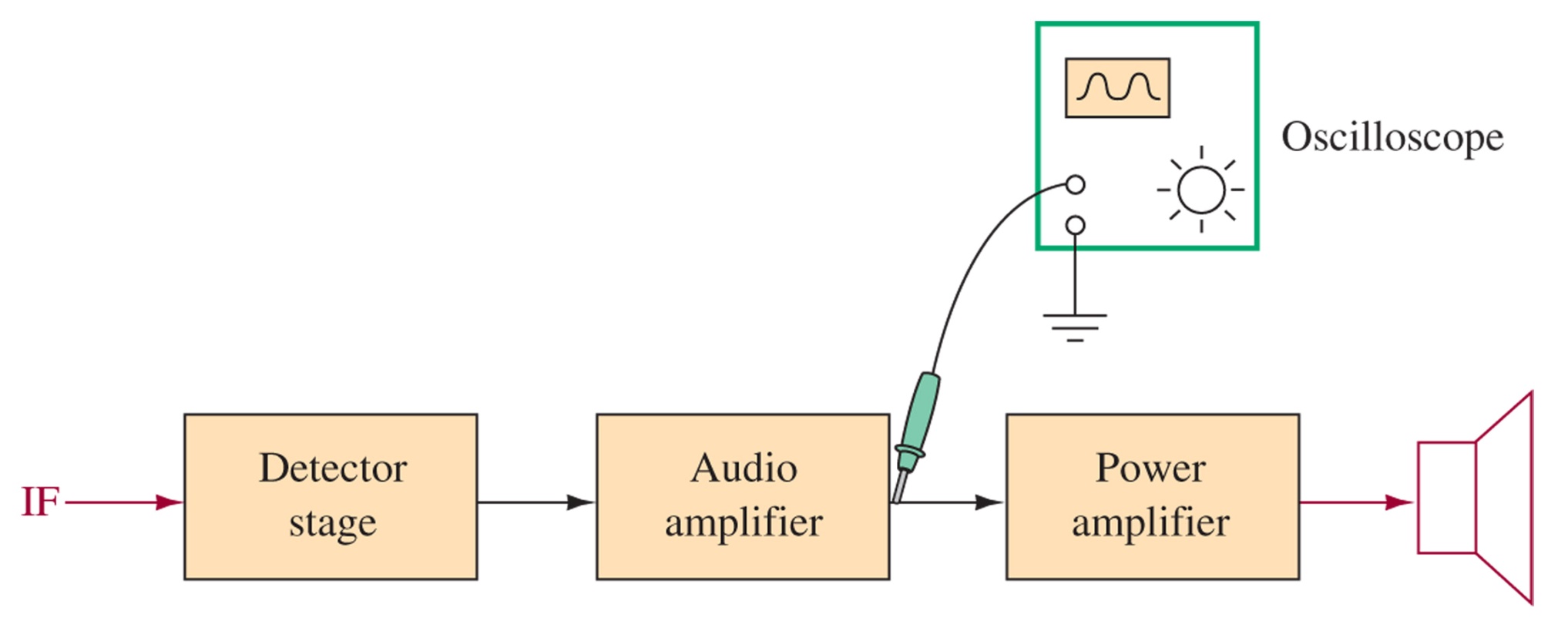 1/19/2010
Fairfield U. -  R. Munden - EE350
46
Figure 1-32   Crystal test.
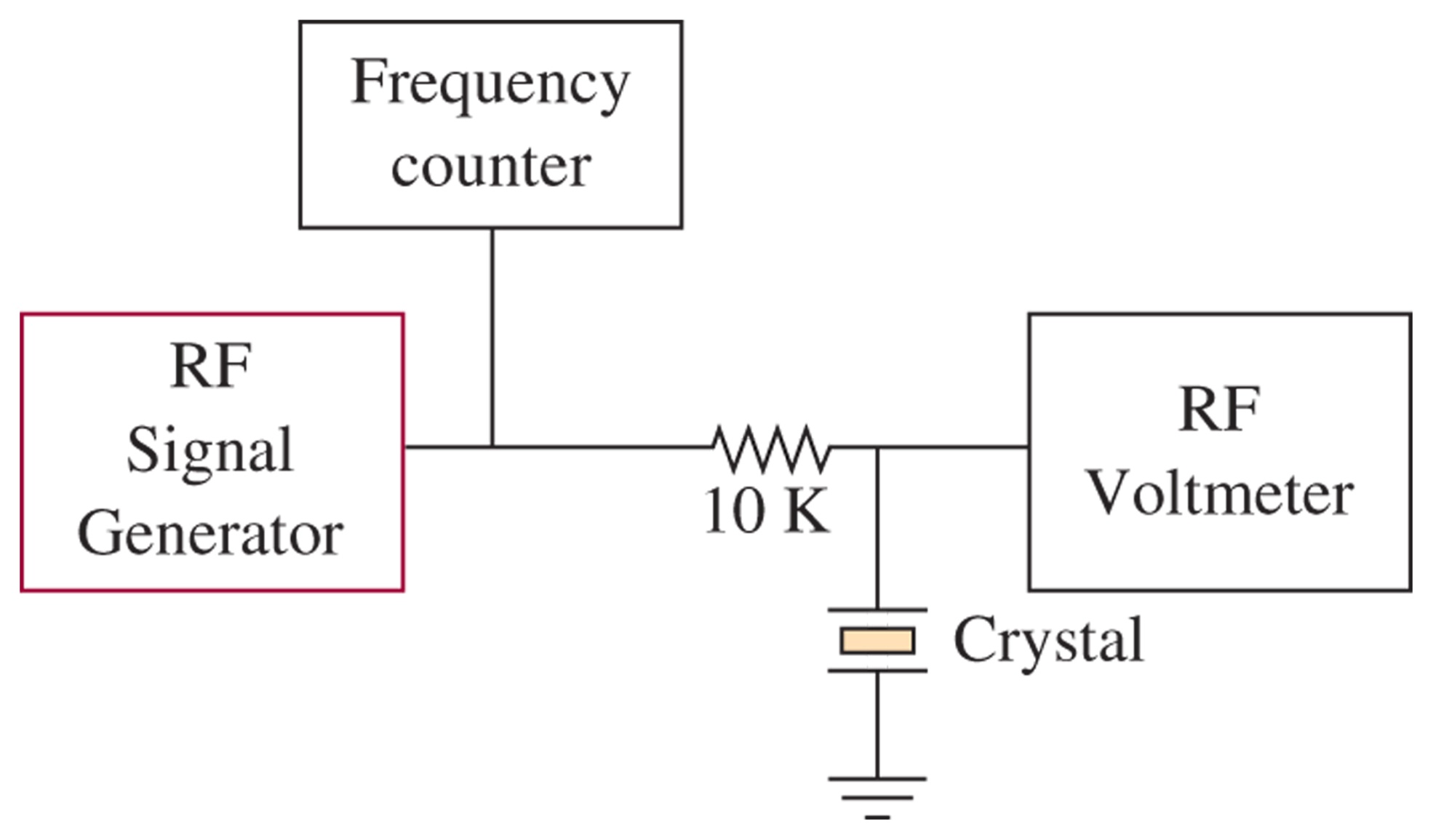 1/19/2010
Fairfield U. -  R. Munden - EE350
47
Figure 1-33   Clapp oscillator.
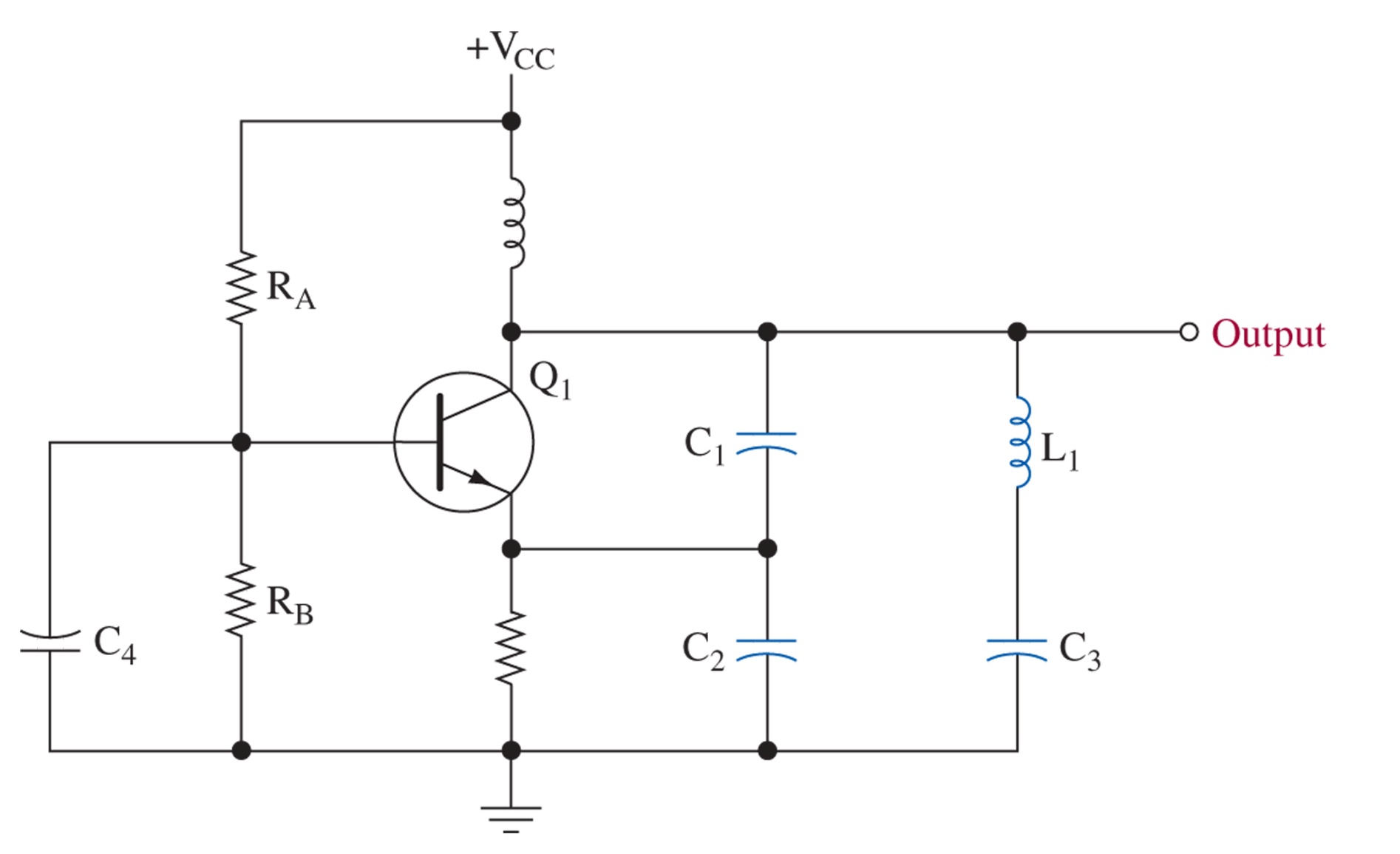 1/19/2010
Fairfield U. -  R. Munden - EE350
48
Figure 1-34   The time series (top) and the FFT (bottom) for a 12.375-kHz sinusoid with the sample rate set to 10 kS/s.
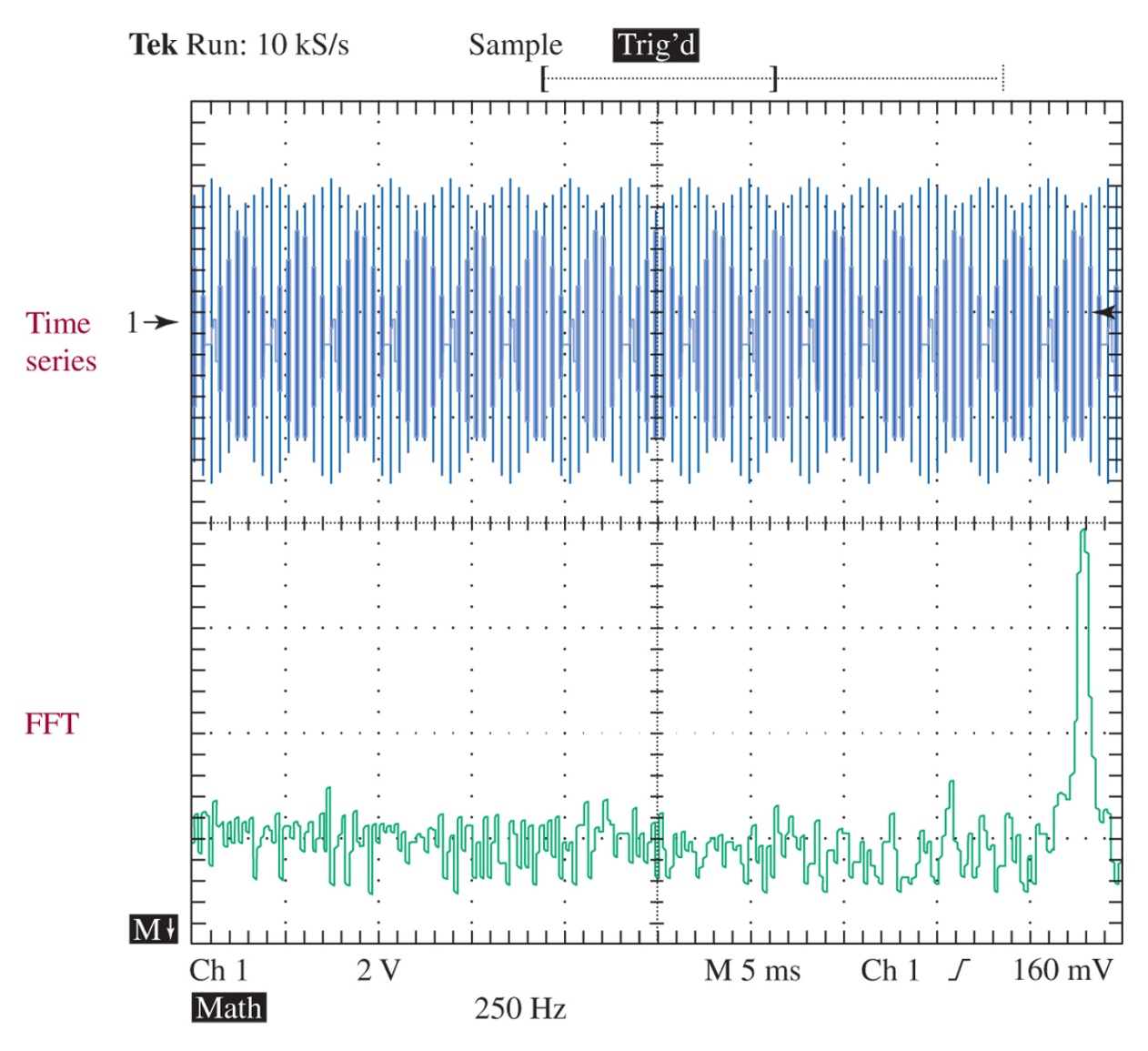 1/19/2010
Fairfield U. -  R. Munden - EE350
49
Figure 1-35   The Multisim component view of the test circuit used to demonstrate the frequency spectra for a square wave.
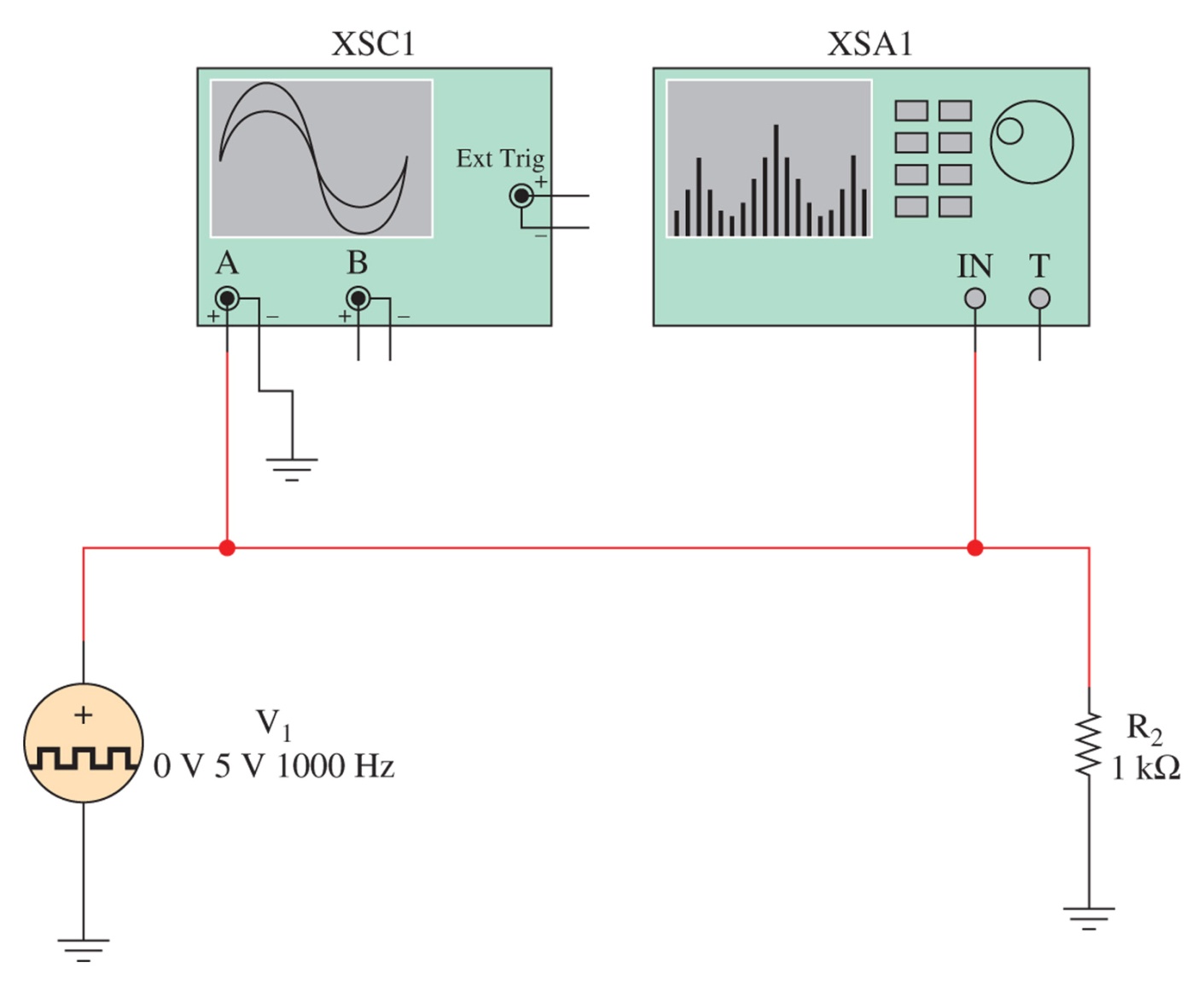 1/19/2010
Fairfield U. -  R. Munden - EE350
50
Figure 1-36   The Multisim oscilloscope image of the square wave from the function generator.
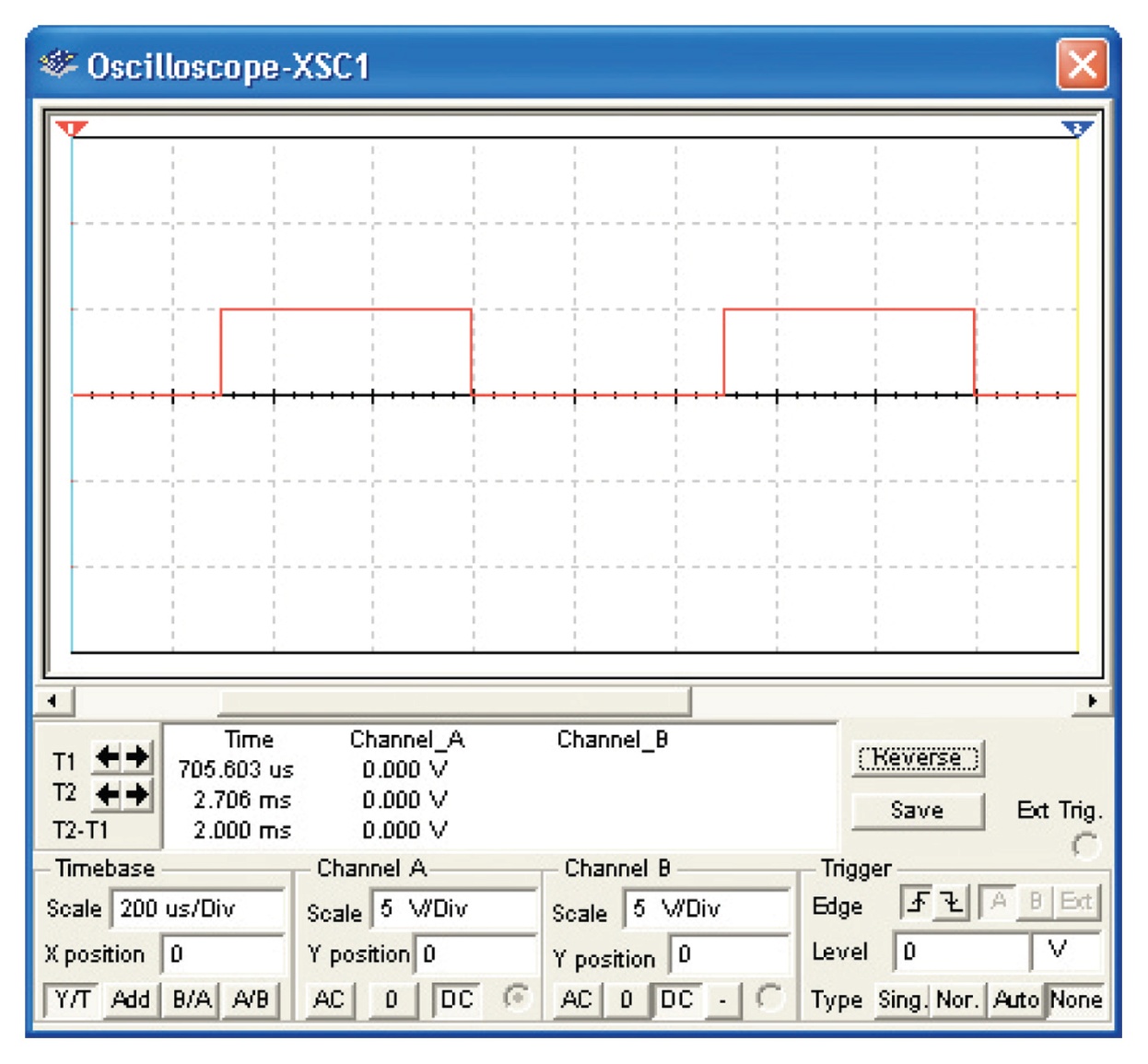 1/19/2010
Fairfield U. -  R. Munden - EE350
51
Figure 1-37   The Multisim spectrum analyzer view of a 1-kHz square wave.
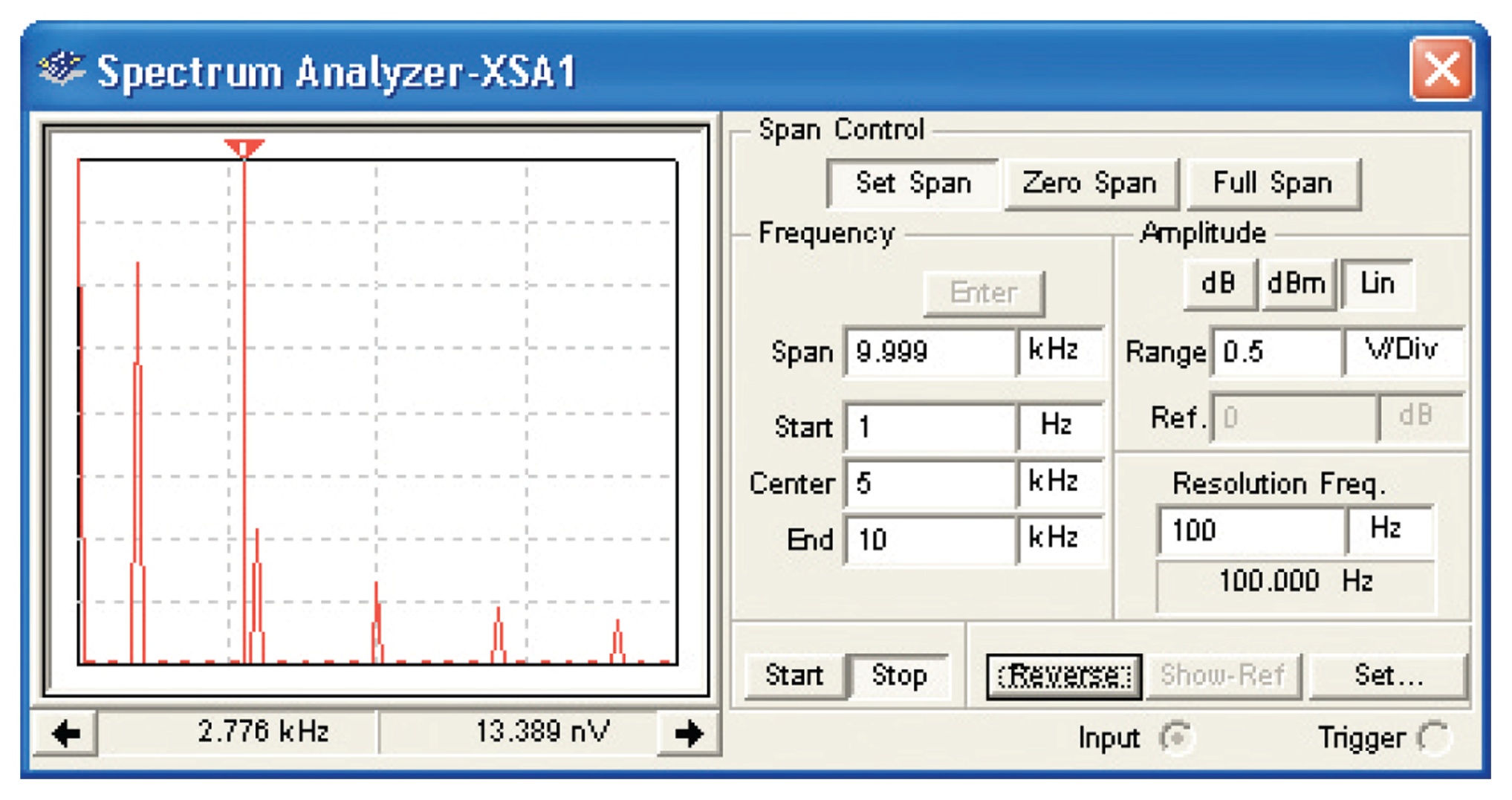 1/19/2010
Fairfield U. -  R. Munden - EE350
52
Figure 1-38   FFT for Problem 46.
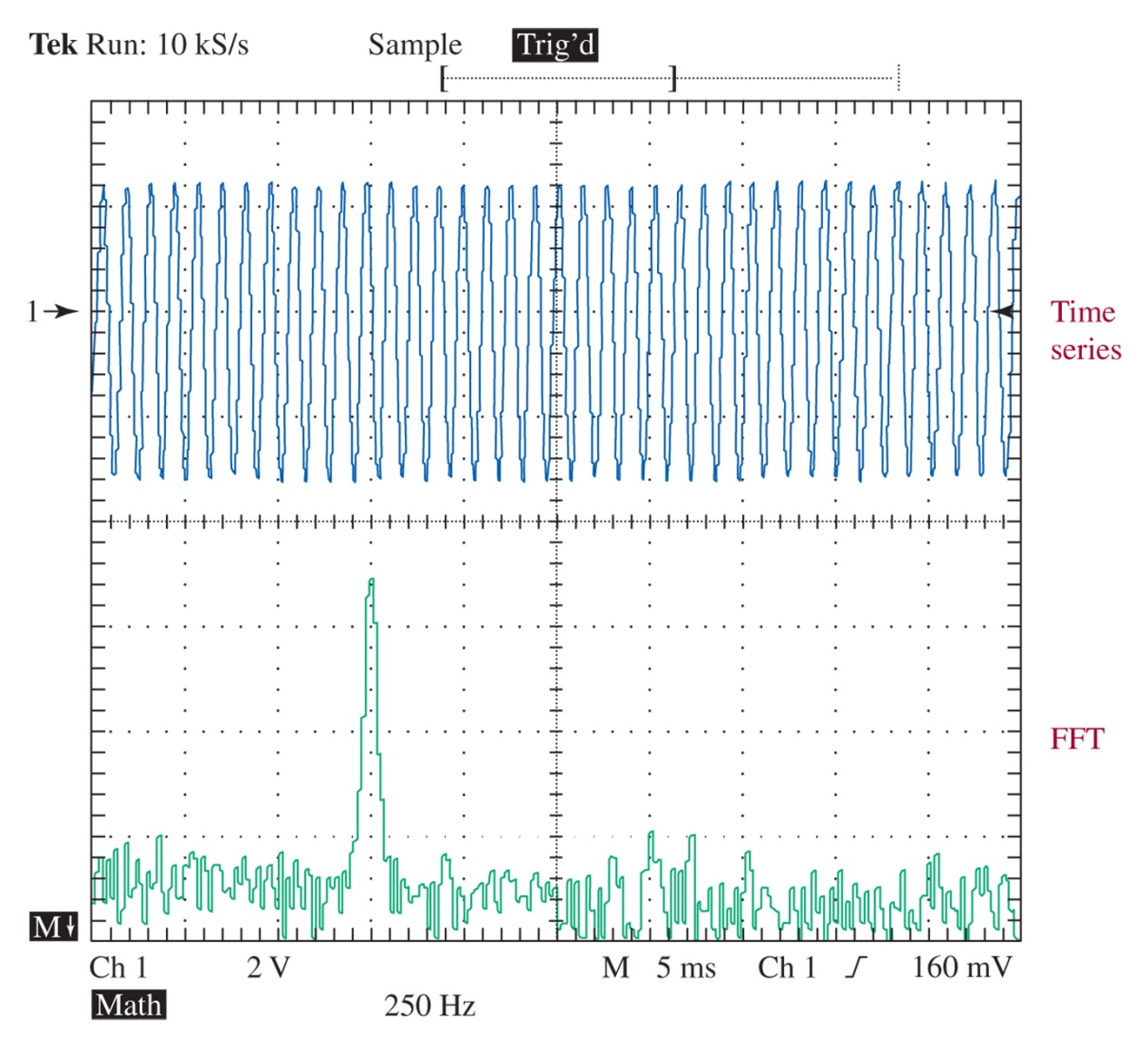 1/19/2010
Fairfield U. -  R. Munden - EE350
53
Figure 1-39   FFT for Problem 47.
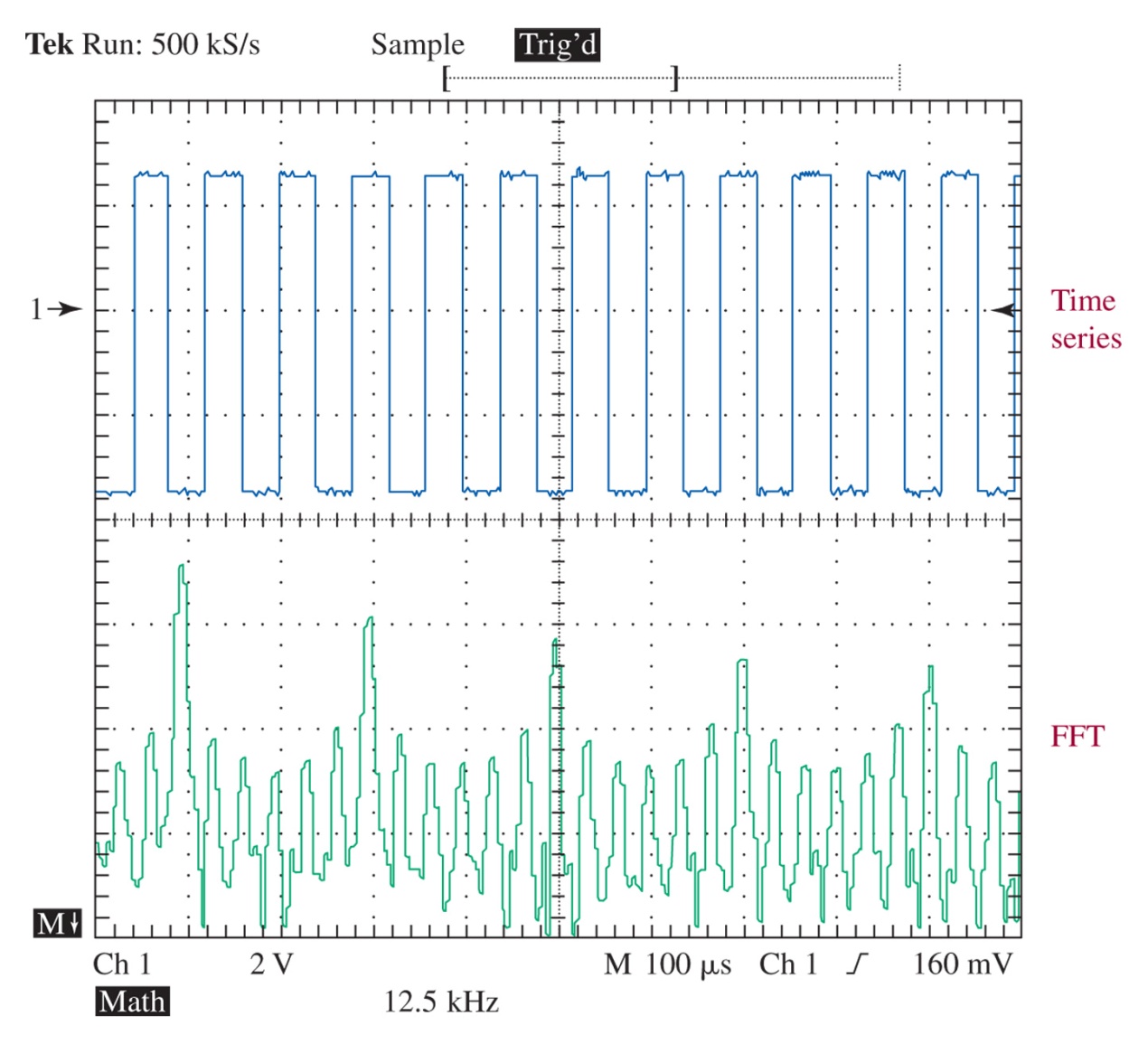 1/19/2010
Fairfield U. -  R. Munden - EE350
54